Getting Paid
By Mike Apodaca
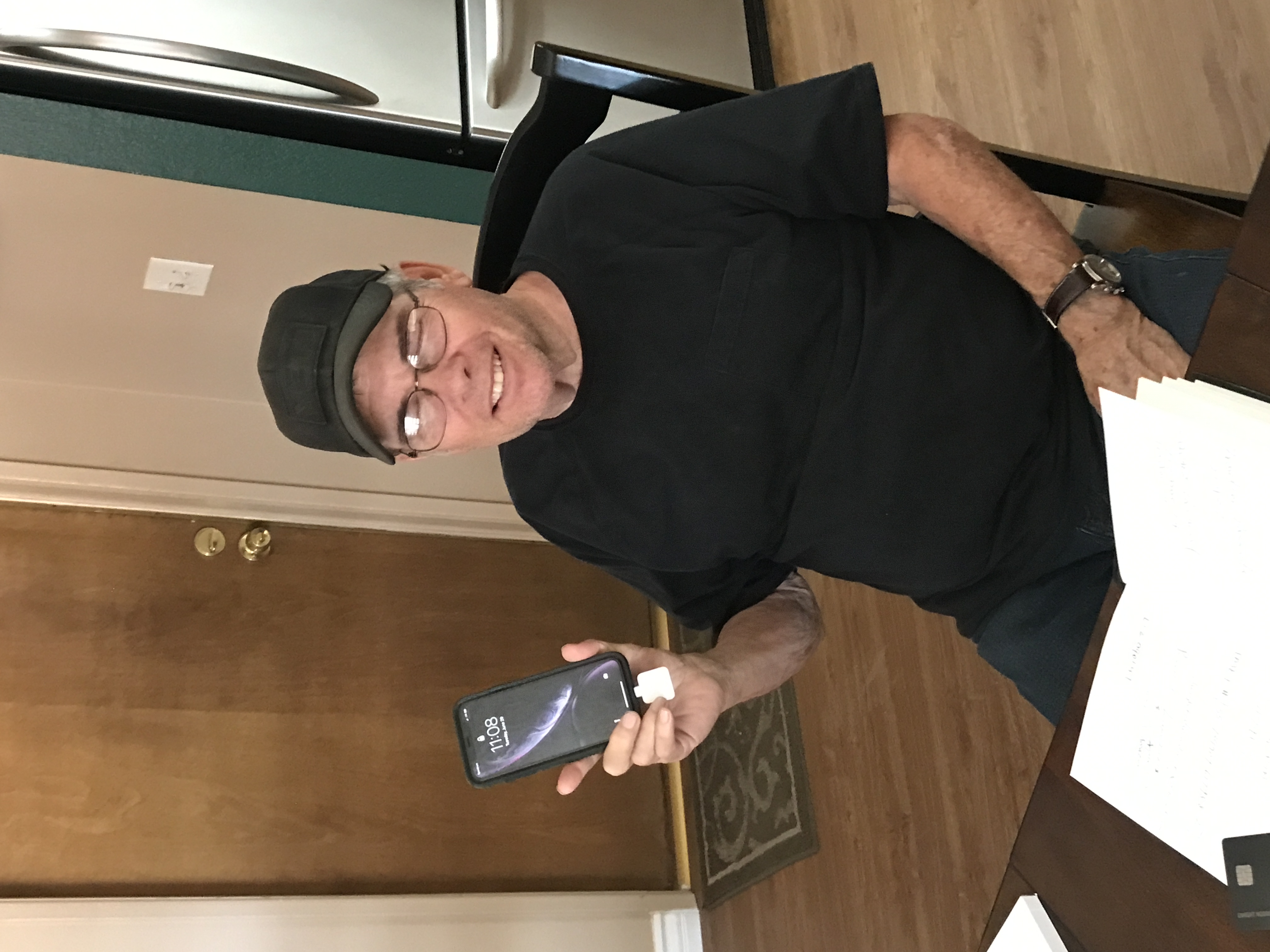 If Dwight Can Do It . . .
Ways to get paid
Cash $
Online Apps
Paypal
Zelle
Venmo
Apple Pay
Google Cash
Cash App
Square
There are three ways to get paid:
Cash, Online Apps, and the Square
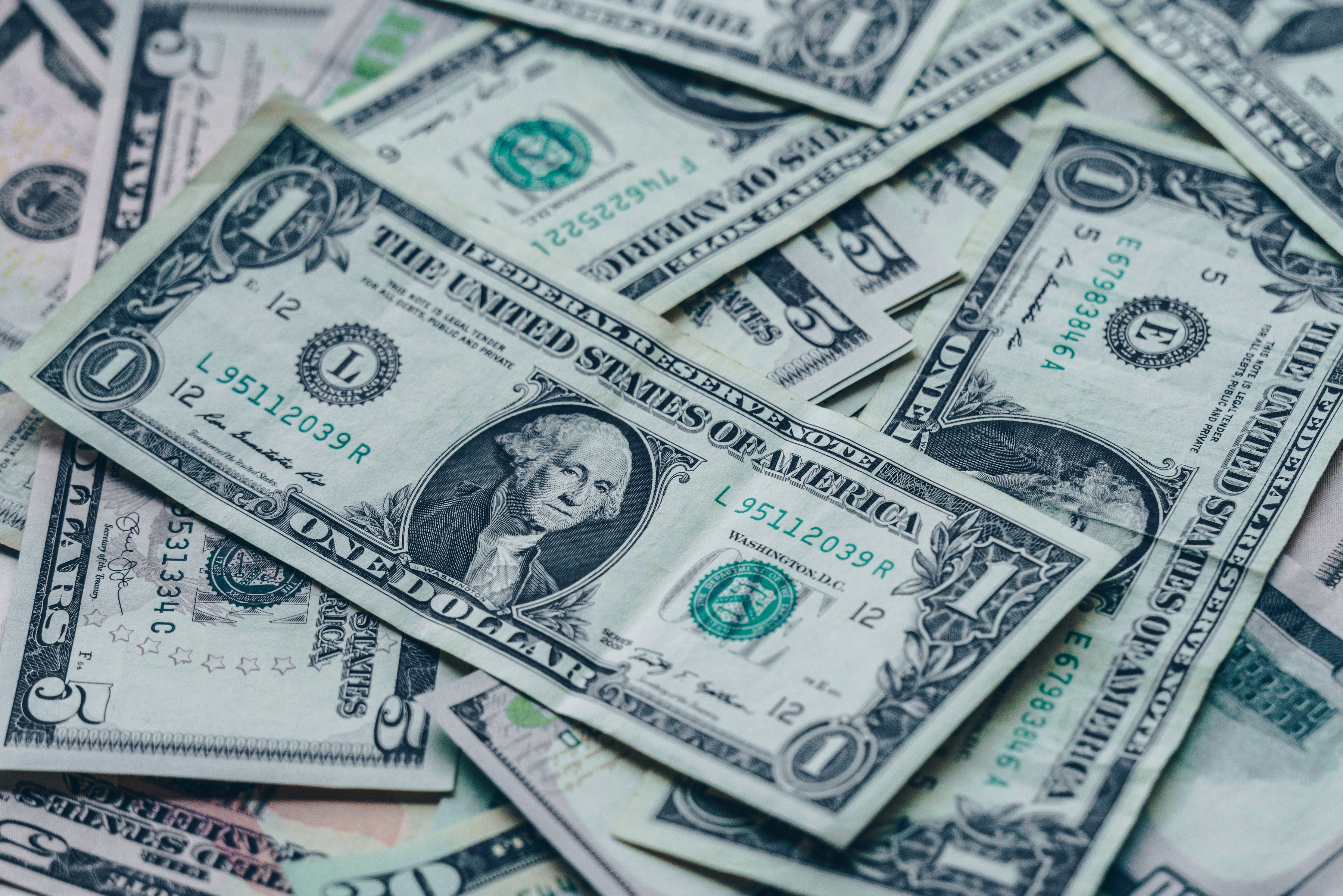 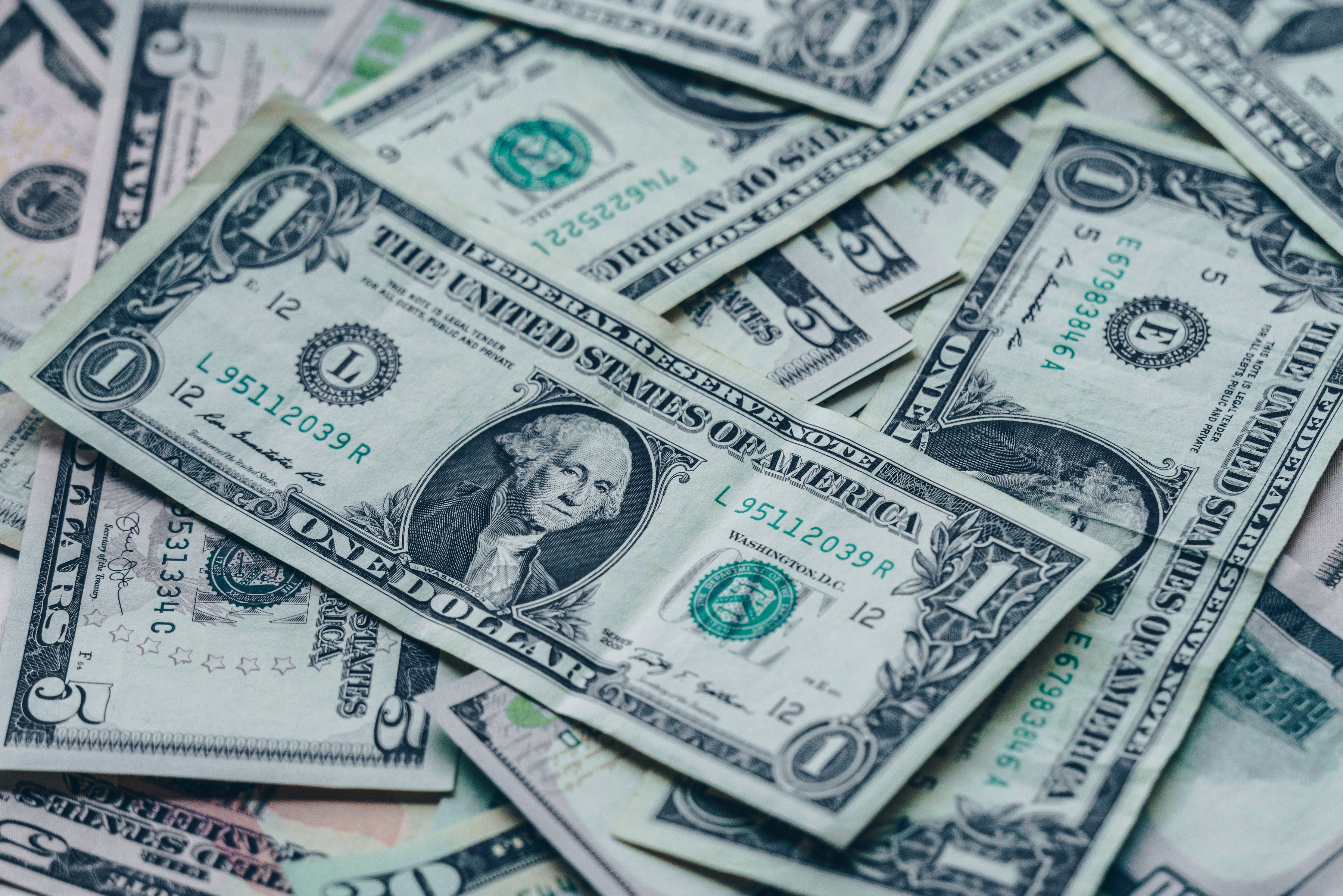 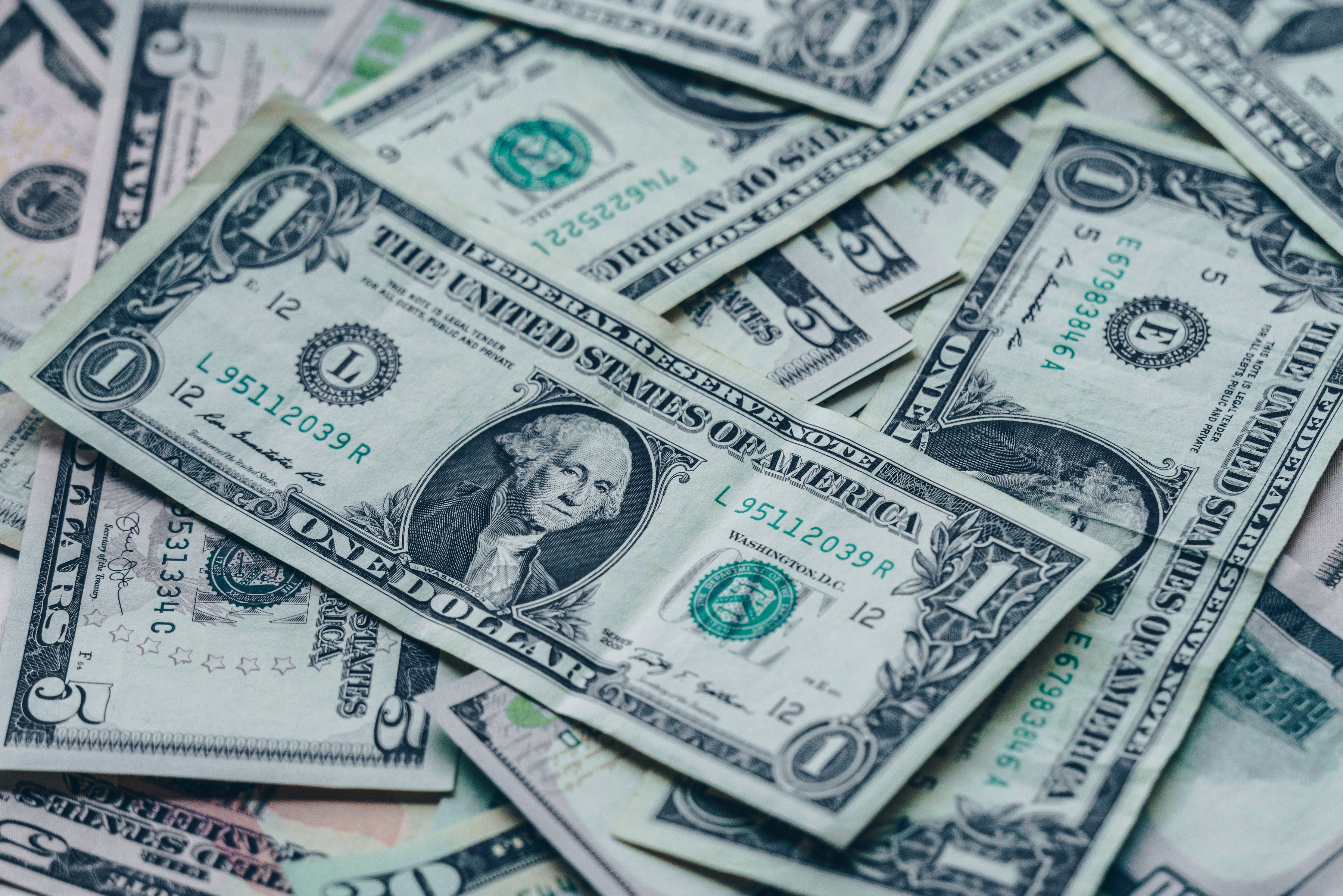 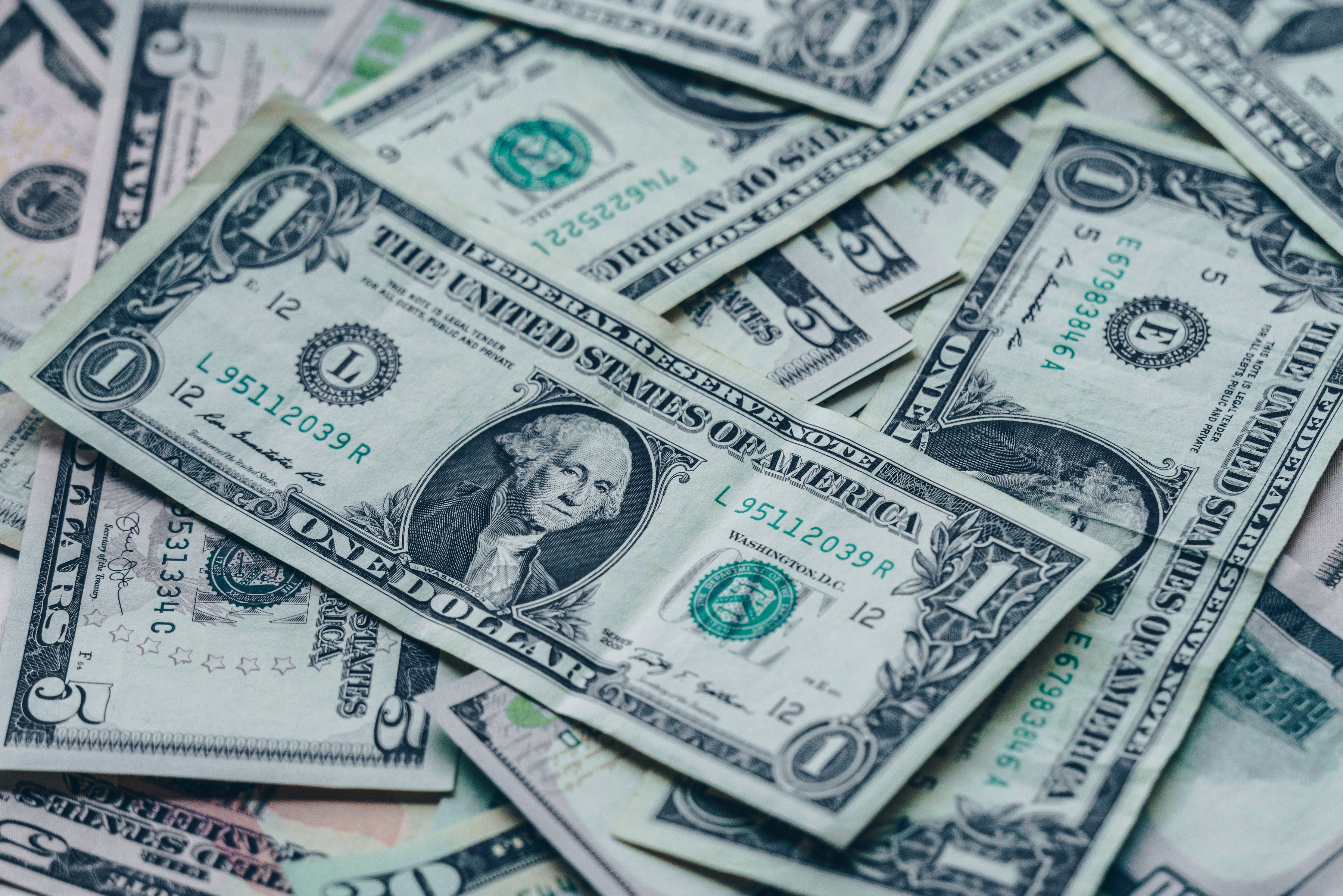 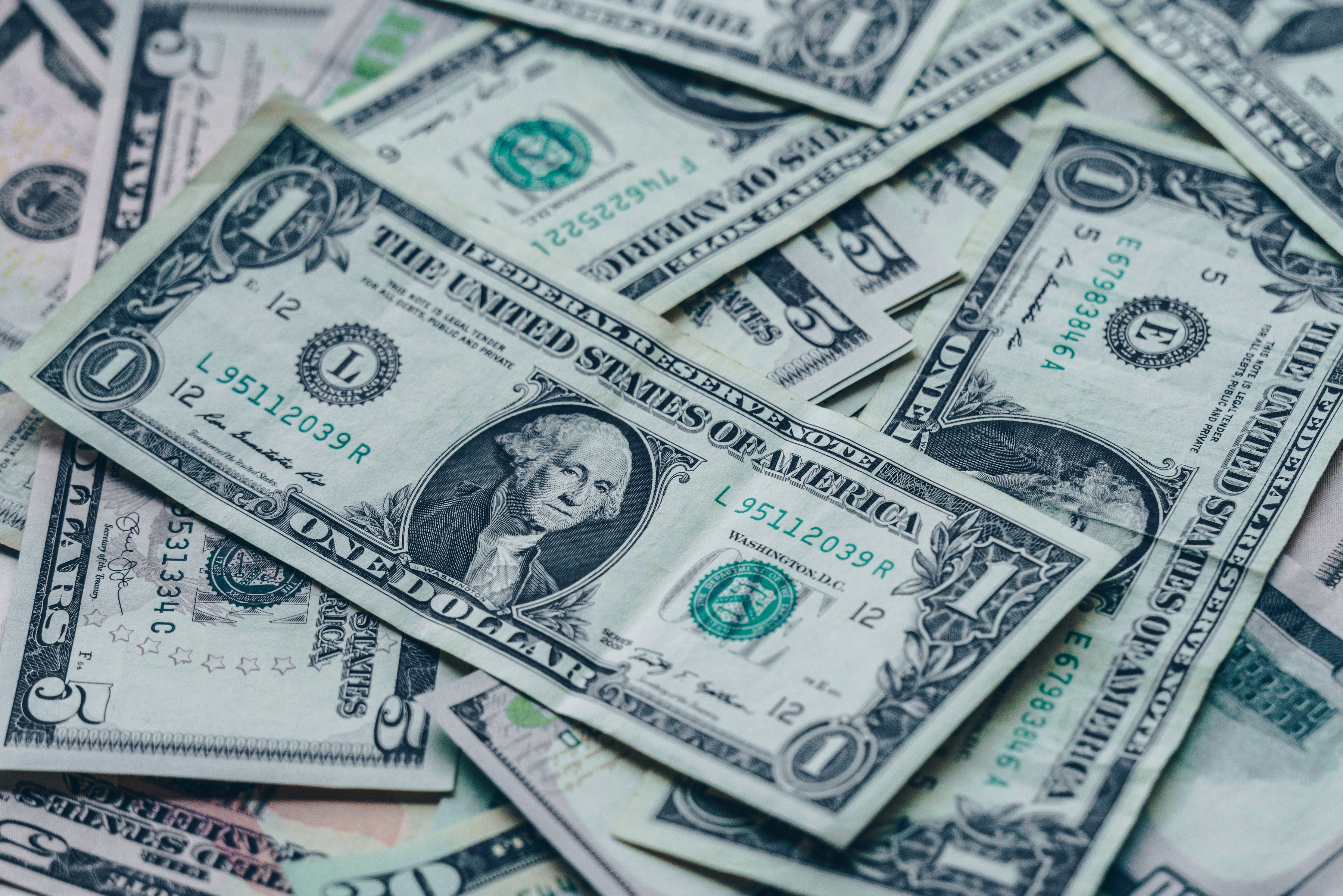 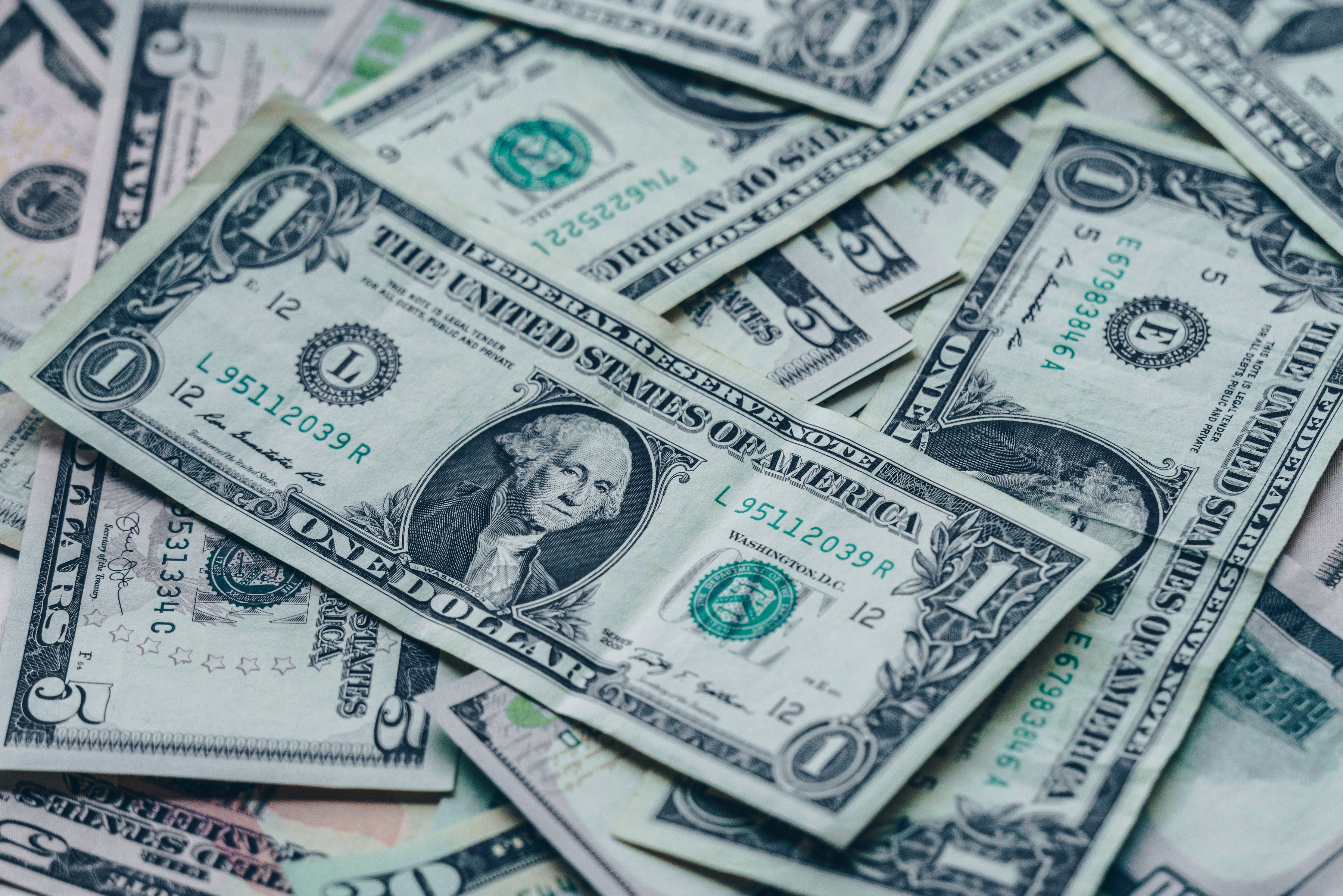 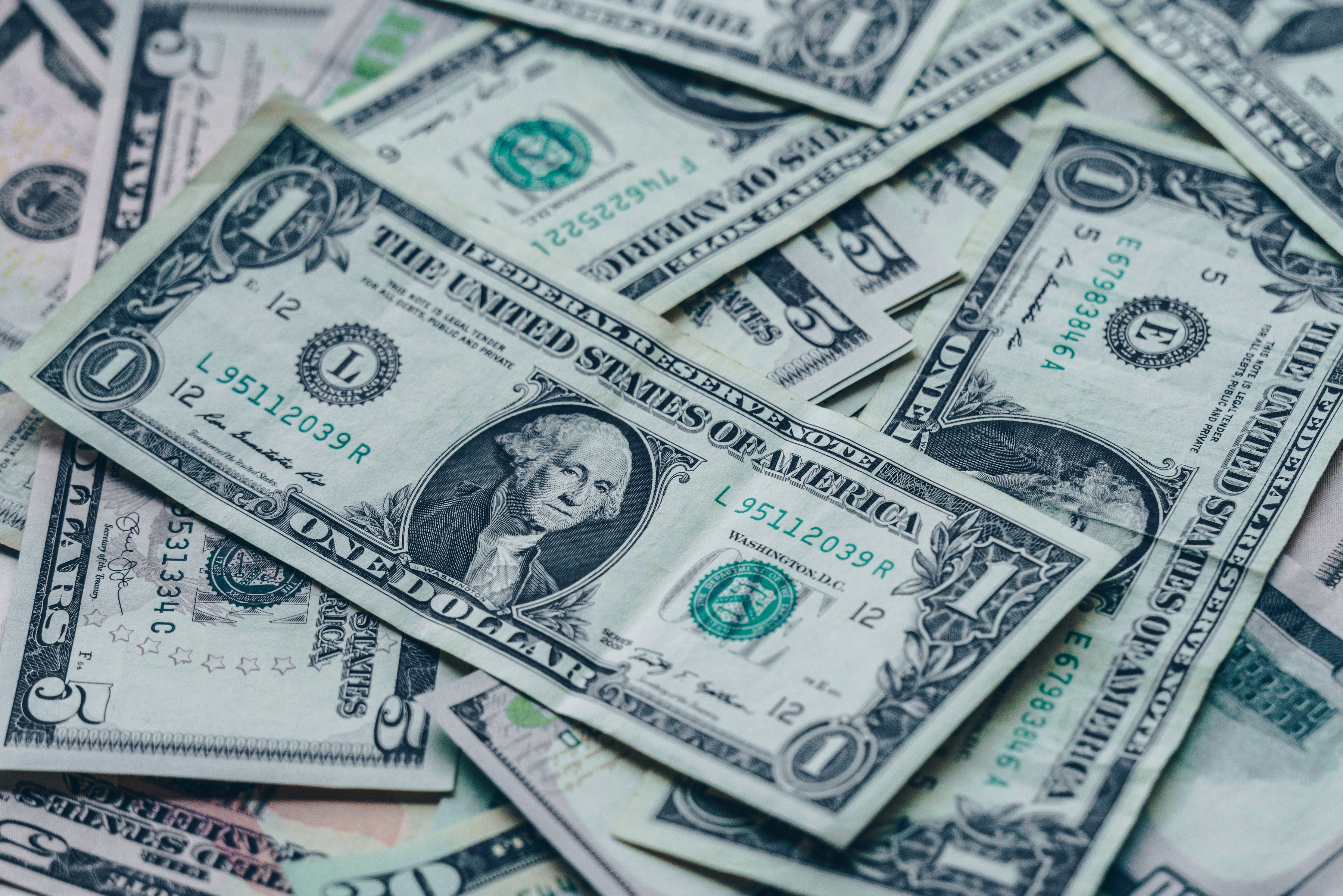 Cash
Pros
Cons
Immediacy
Chance of people carrying cash
Making change
Having large amounts of cash on hand
Record keeping on the seller
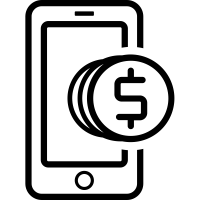 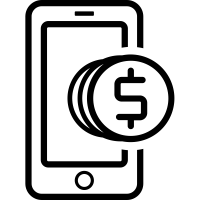 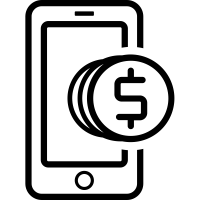 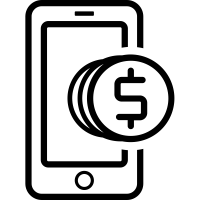 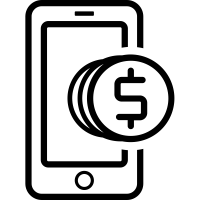 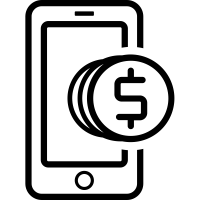 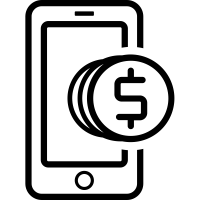 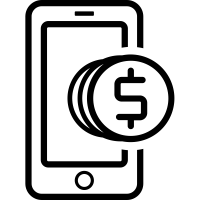 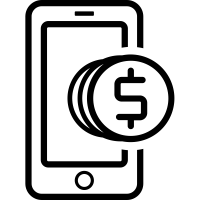 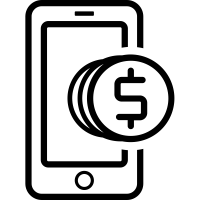 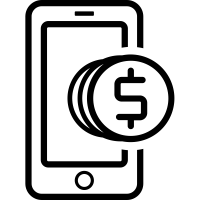 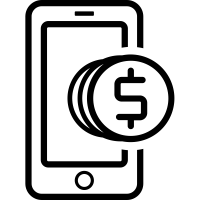 Online Apps
Pros
Cons
P2P
Immediacy
No money exchanged
Some are free
Some require email
Some charge fees
Vulnerability to cybercriminals
Reliance on Wi-Fi
Technology problems
This chart is particularly helpful. Do the research and find out which is best for you.
Source: https://www.thebalance.com/best-payment-apps-4159058
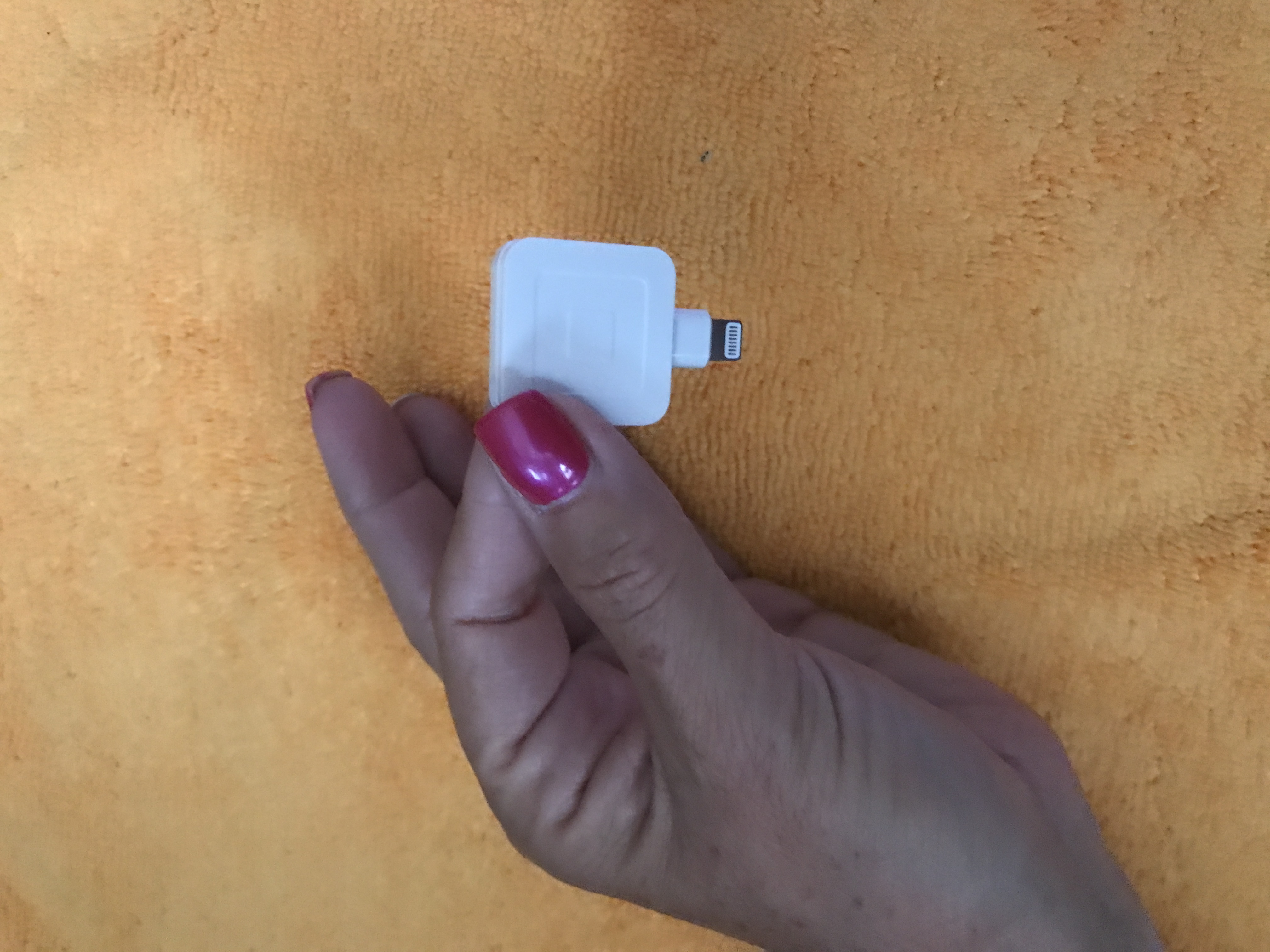 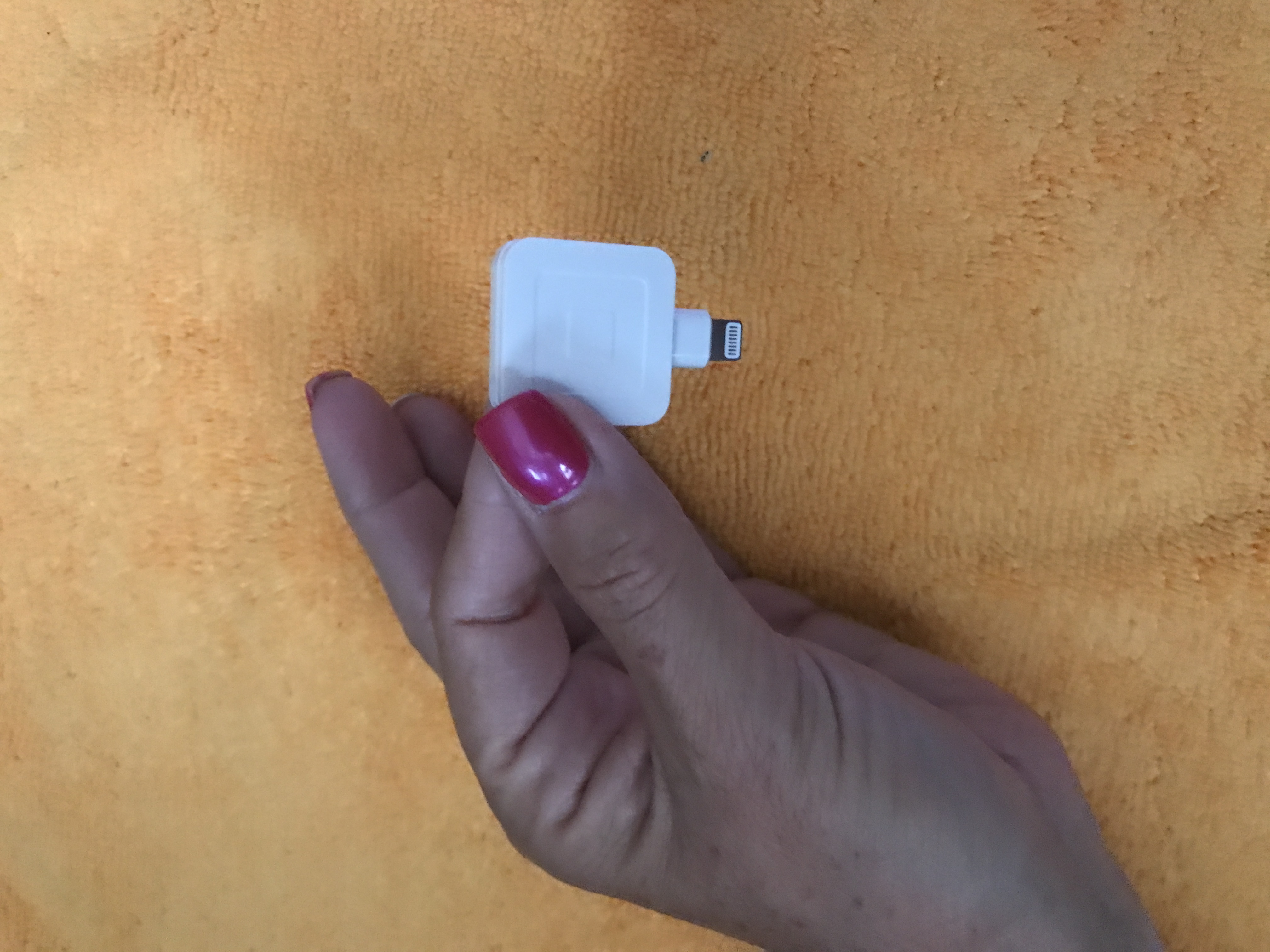 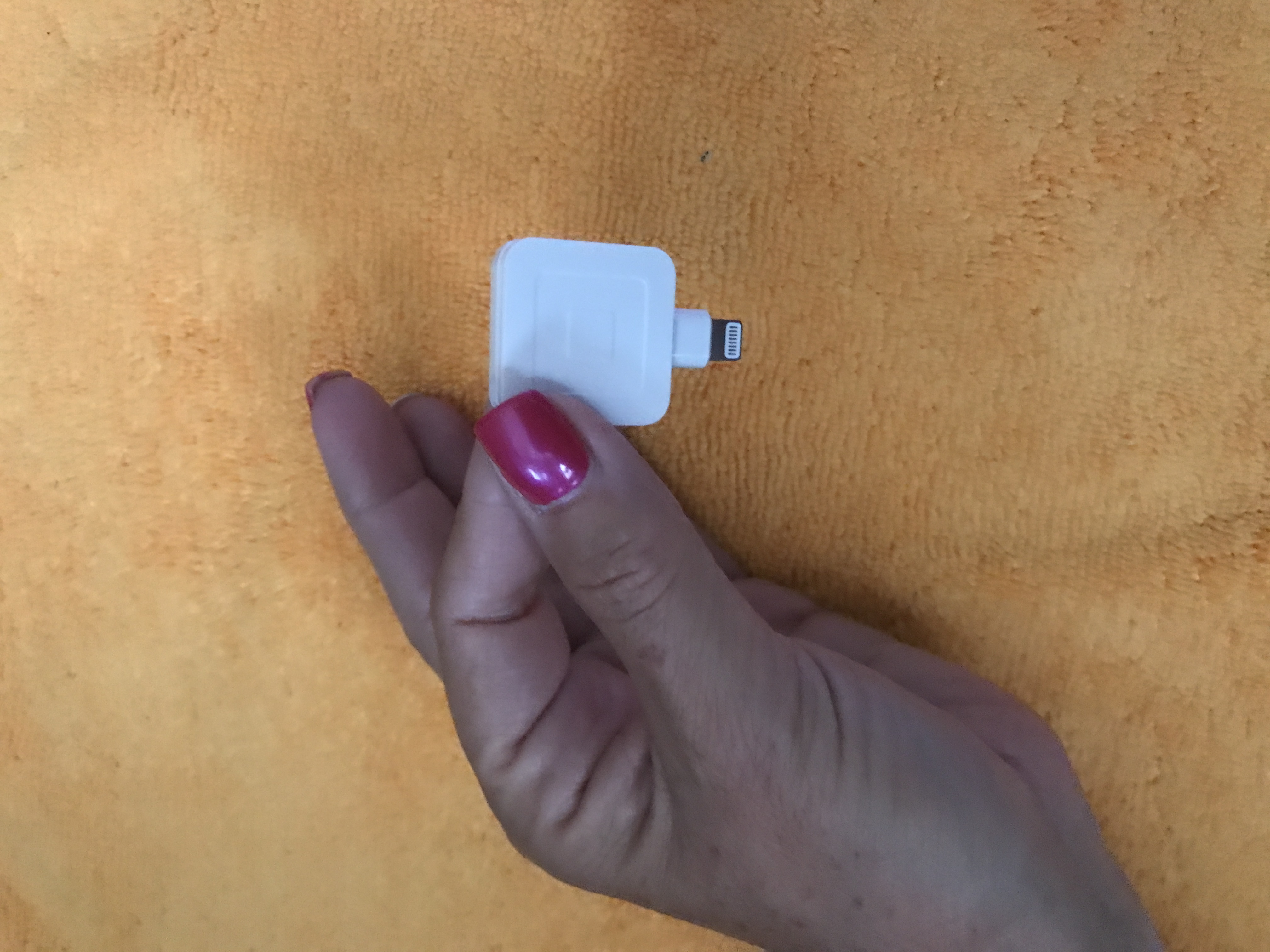 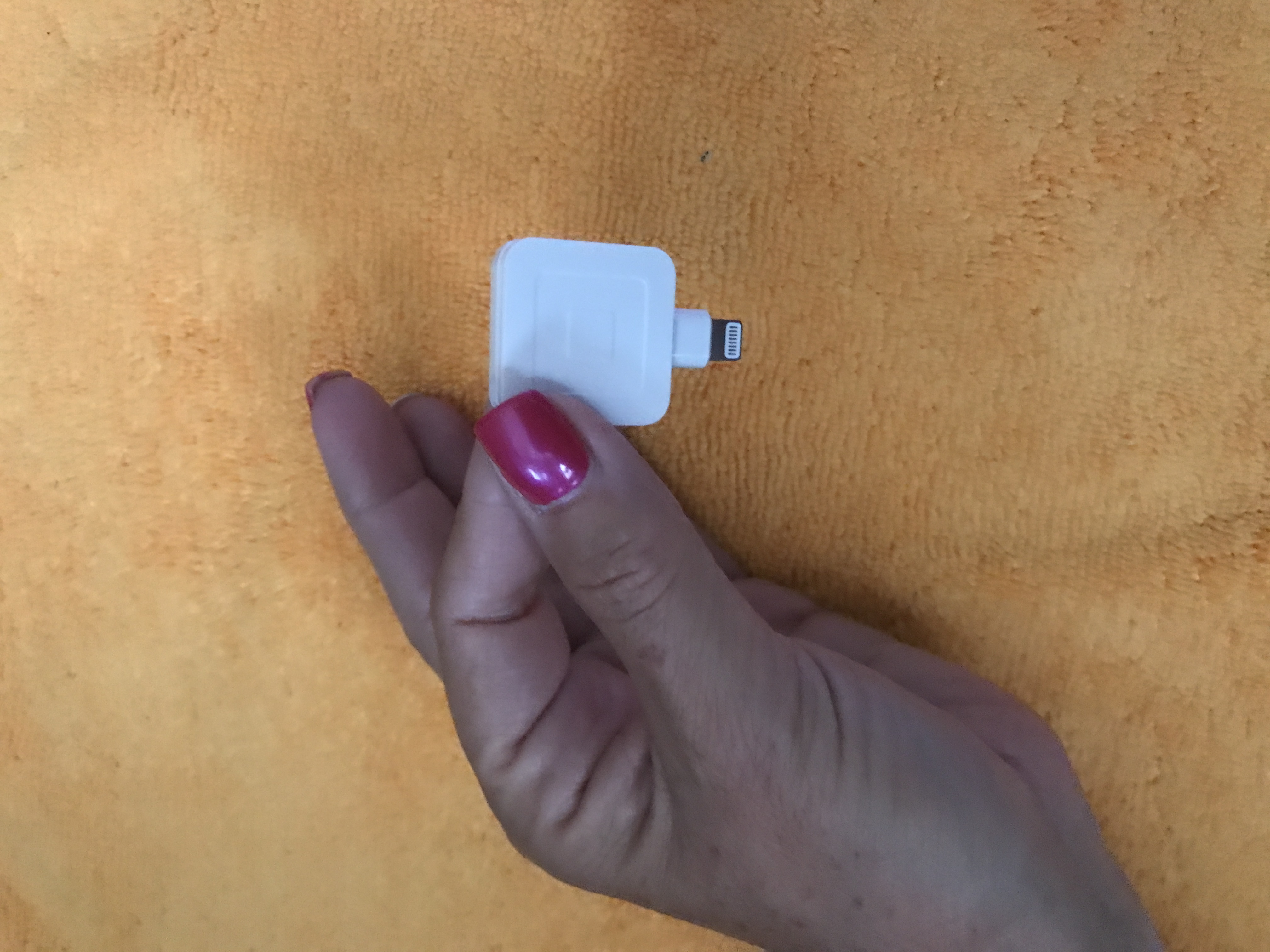 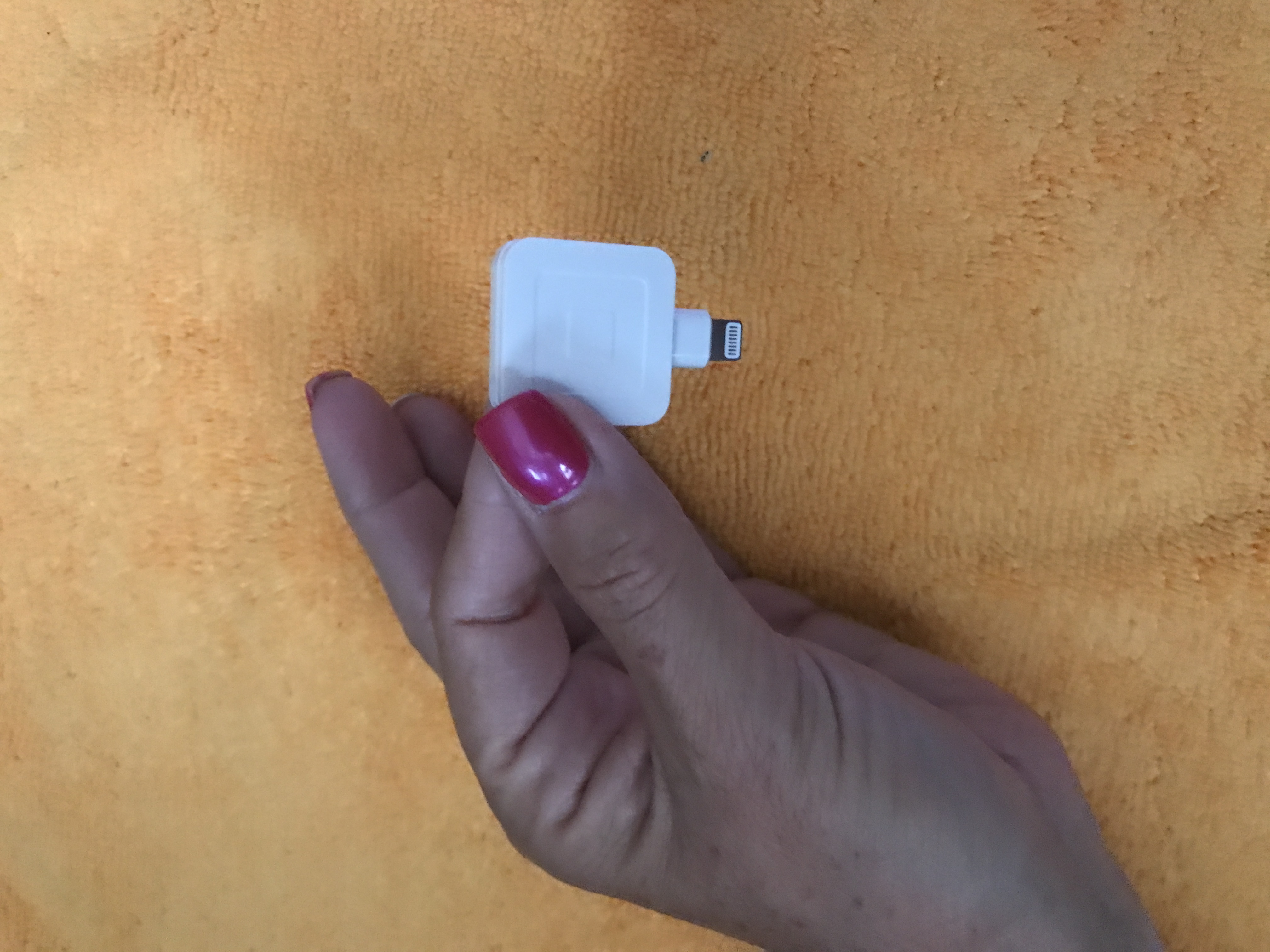 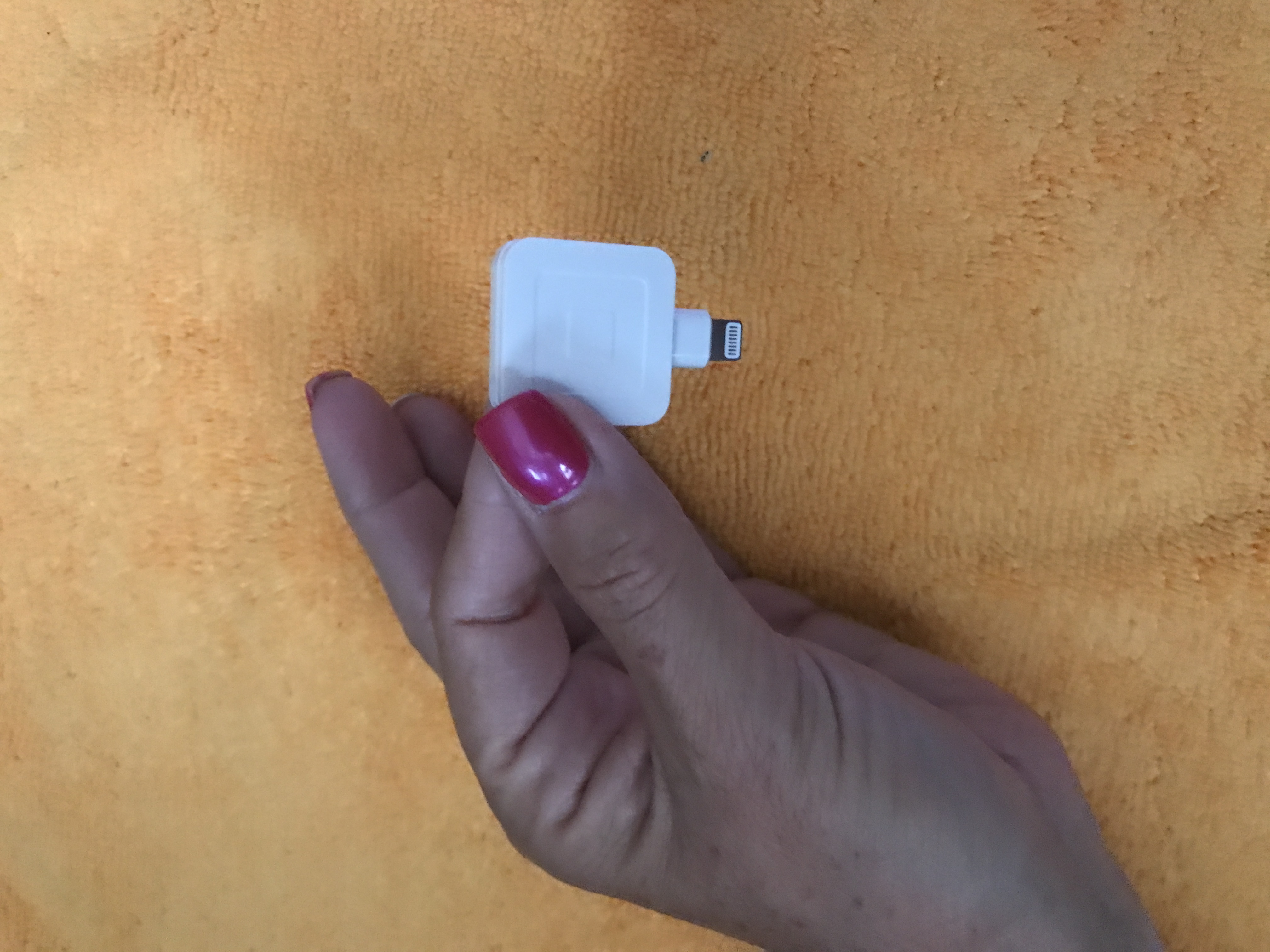 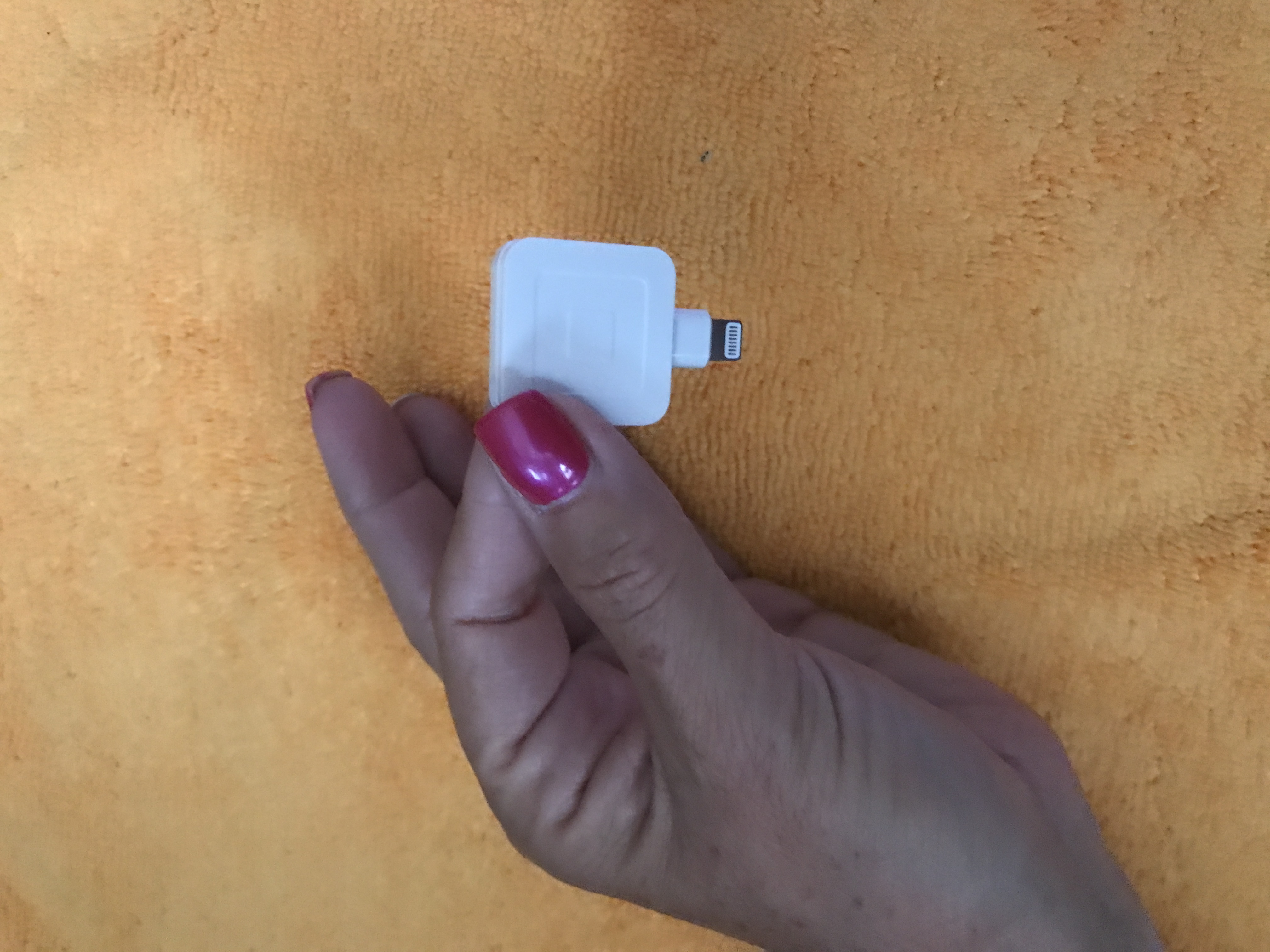 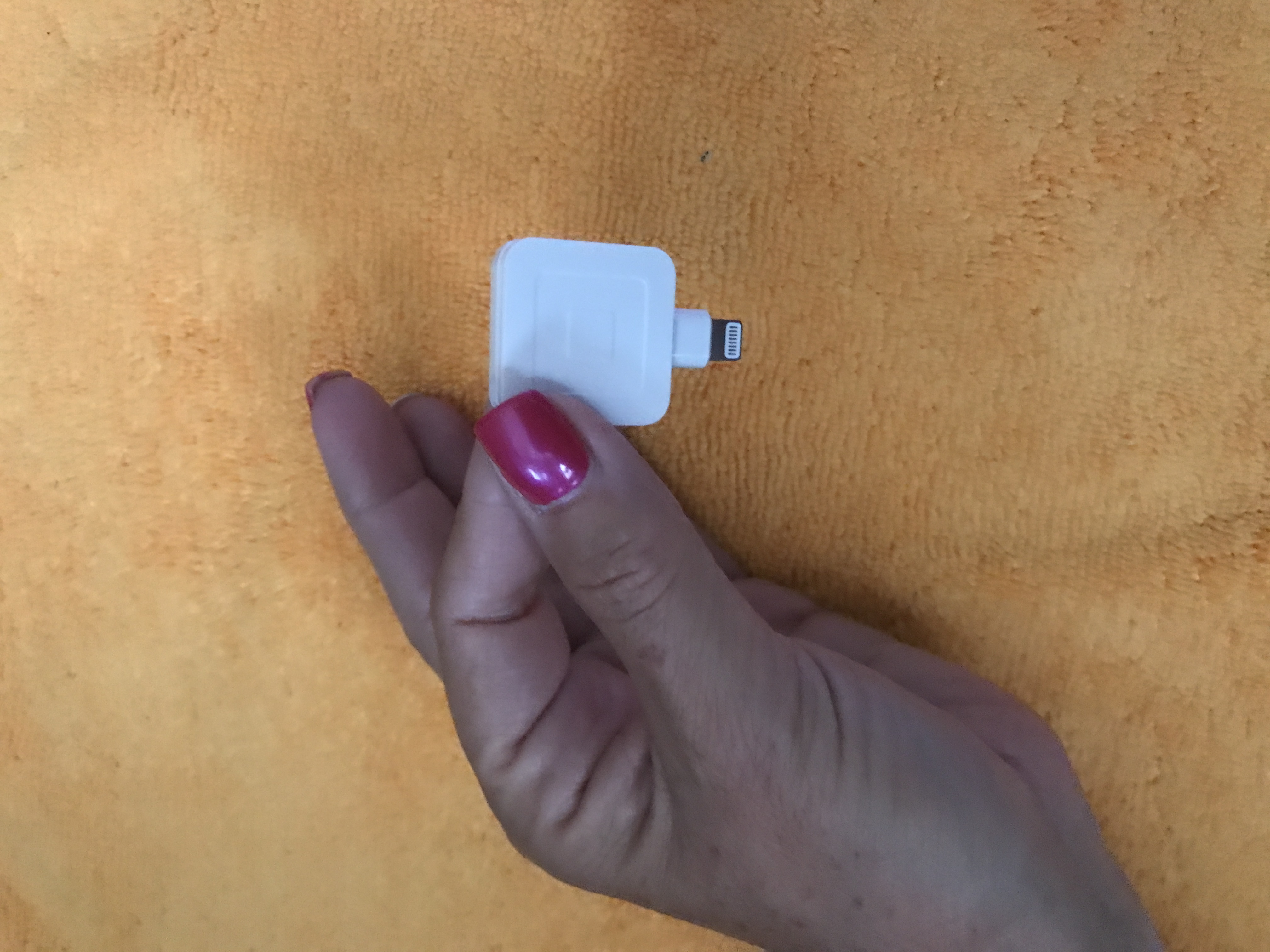 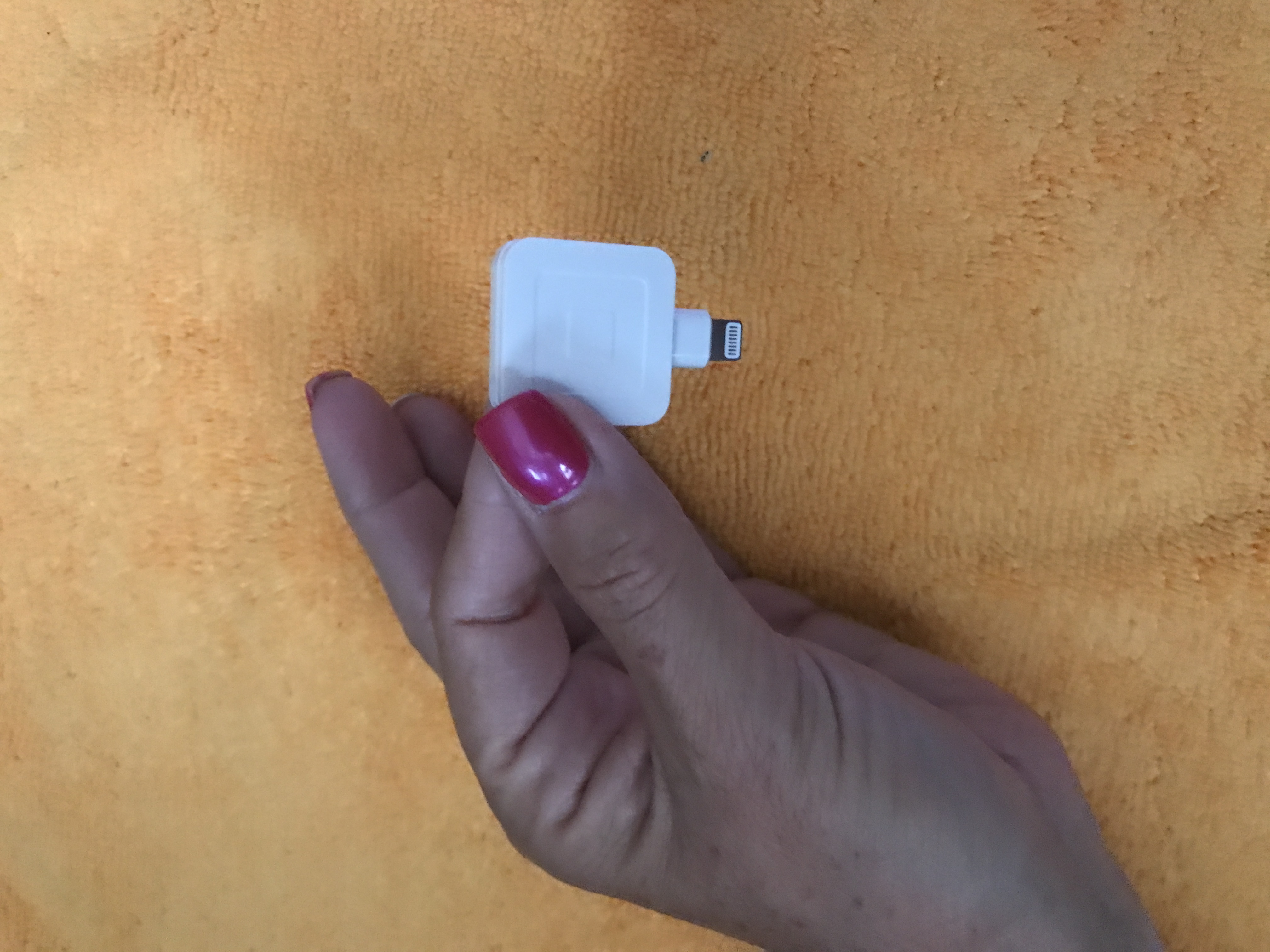 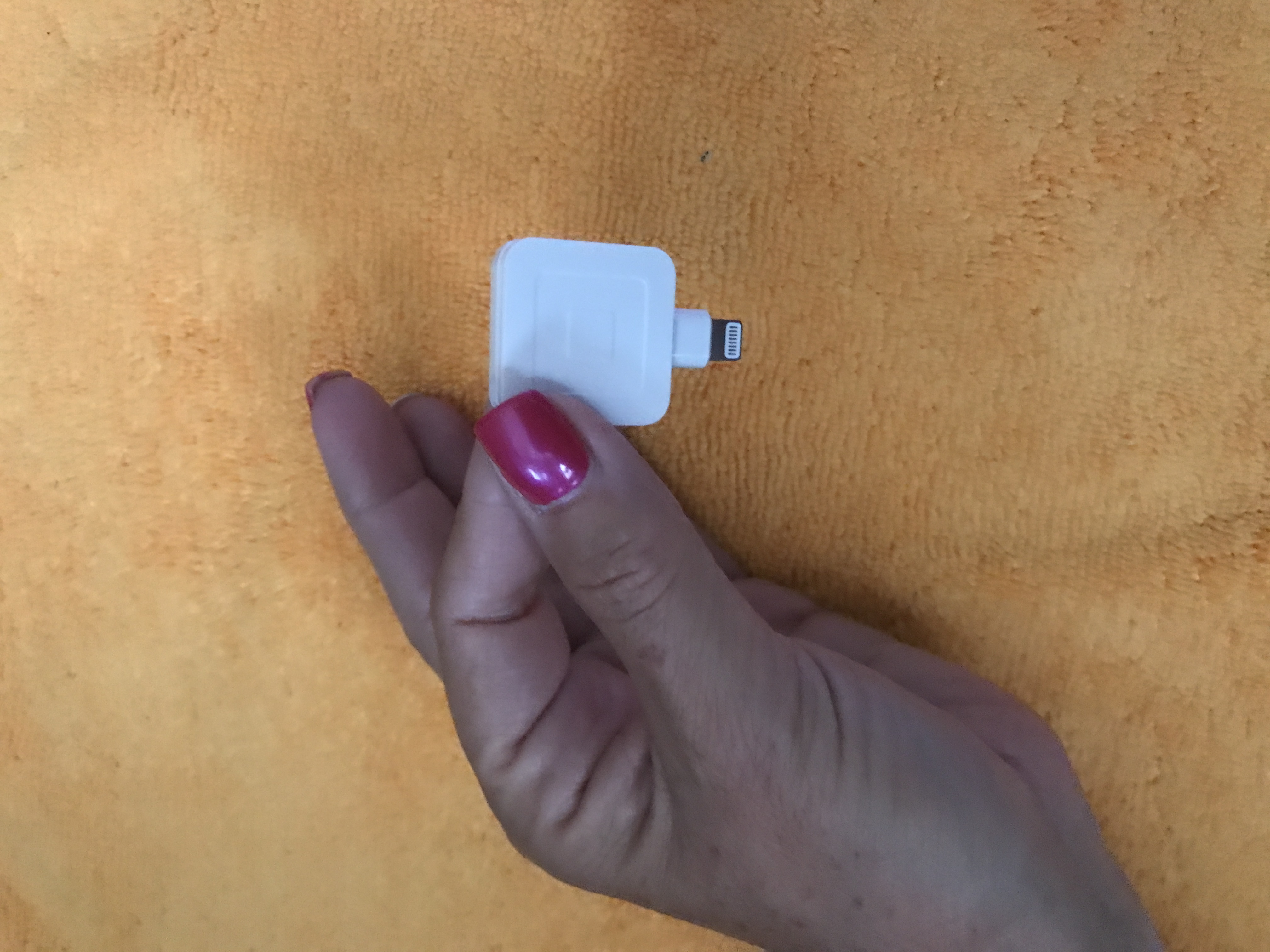 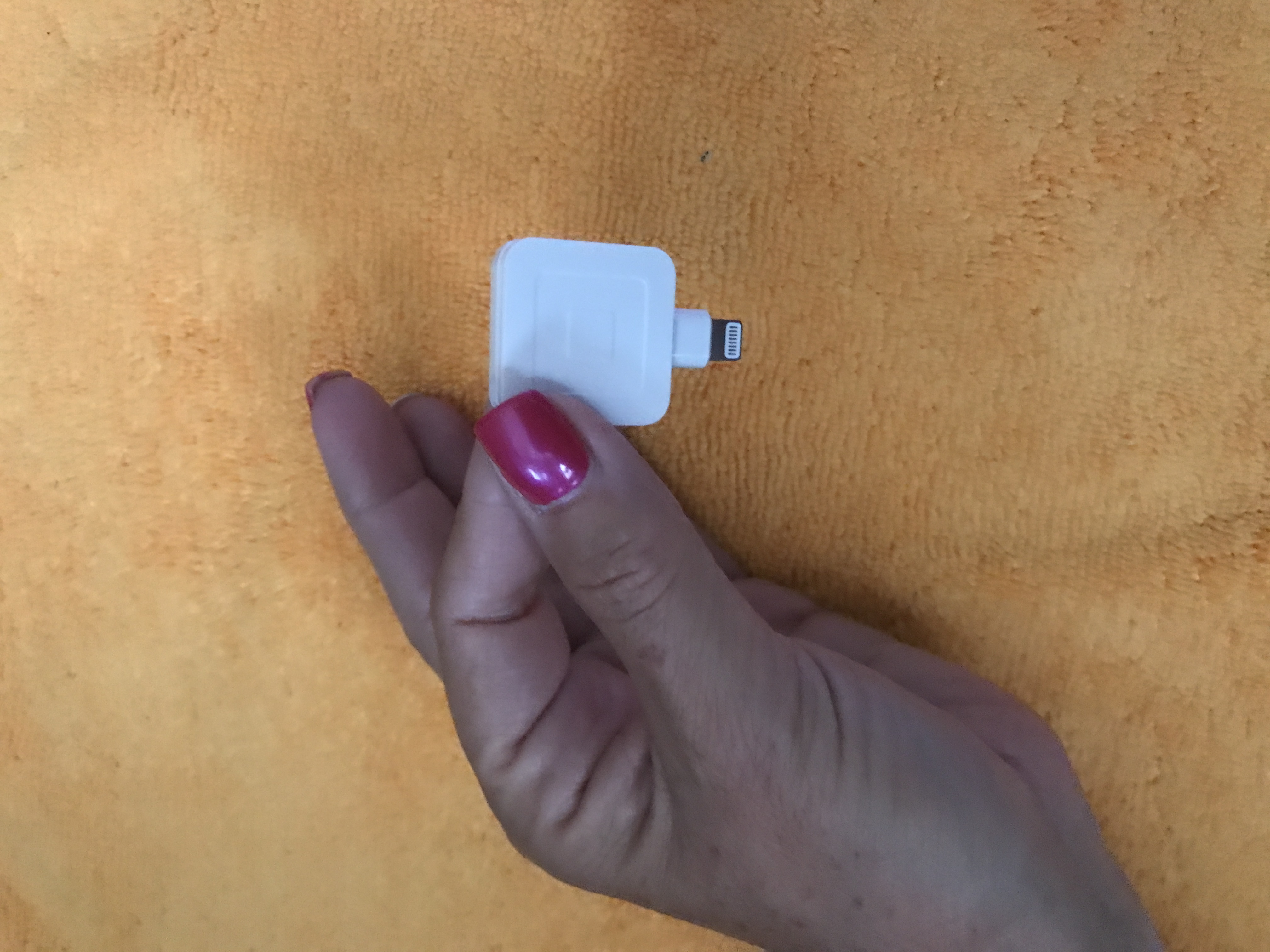 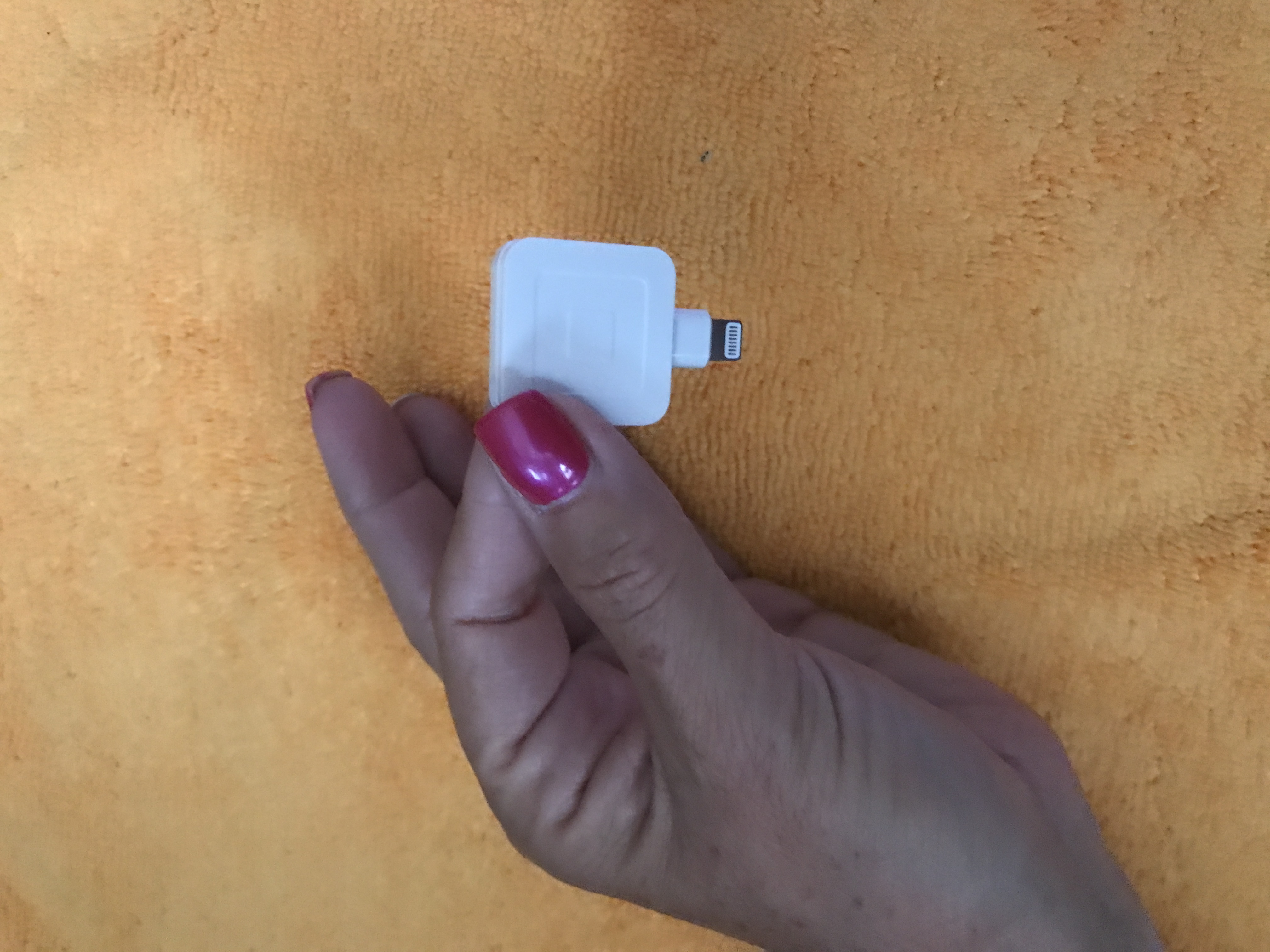 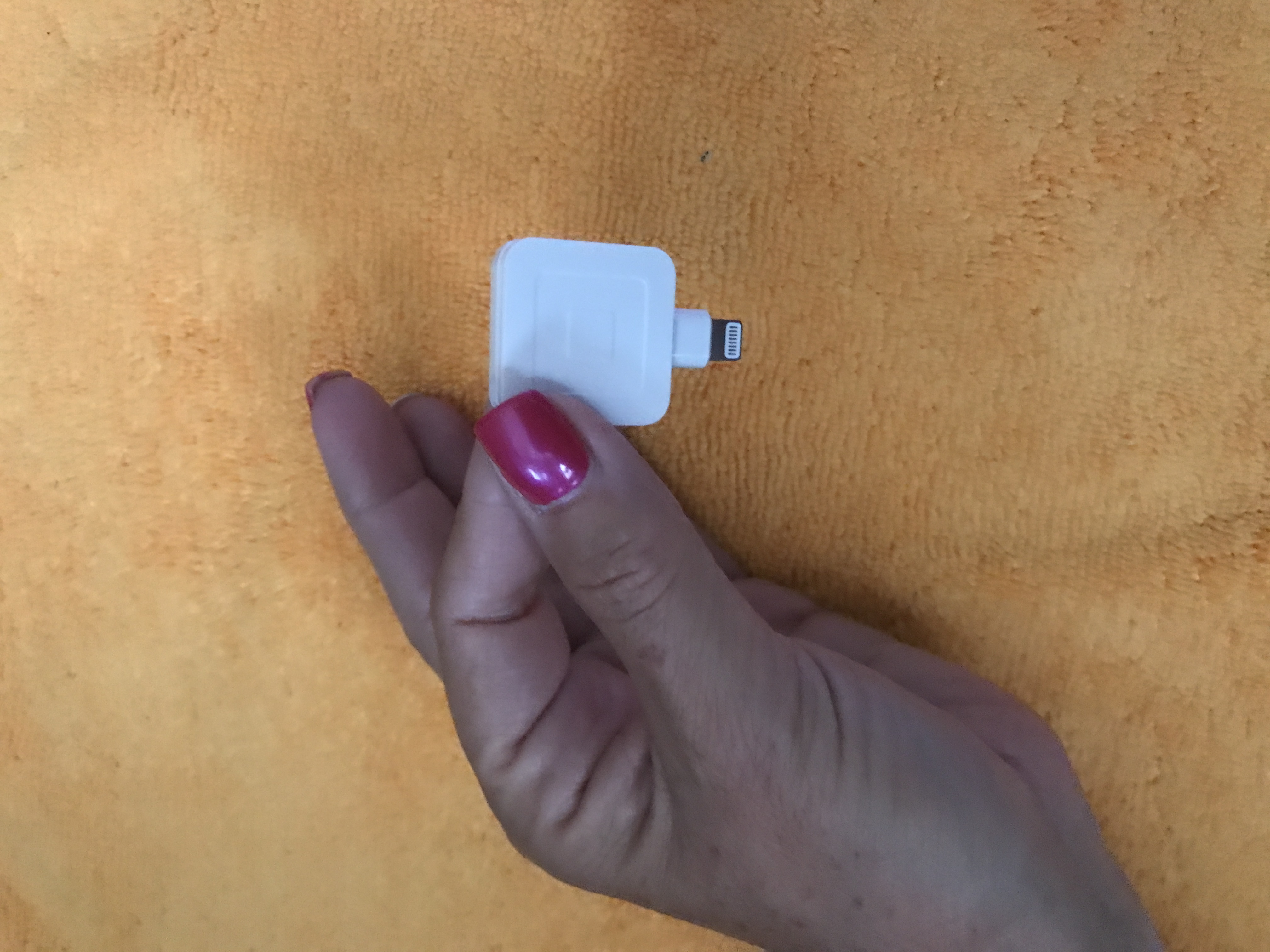 The Square
Pros
Cons
Immediacy
No money exchanged
Everyone carries cards
Fees
Reliance on signal
Technology problems: There will always be gremlins
The Square
Easy
Inexpensive
Set up—Let’s look closer at this
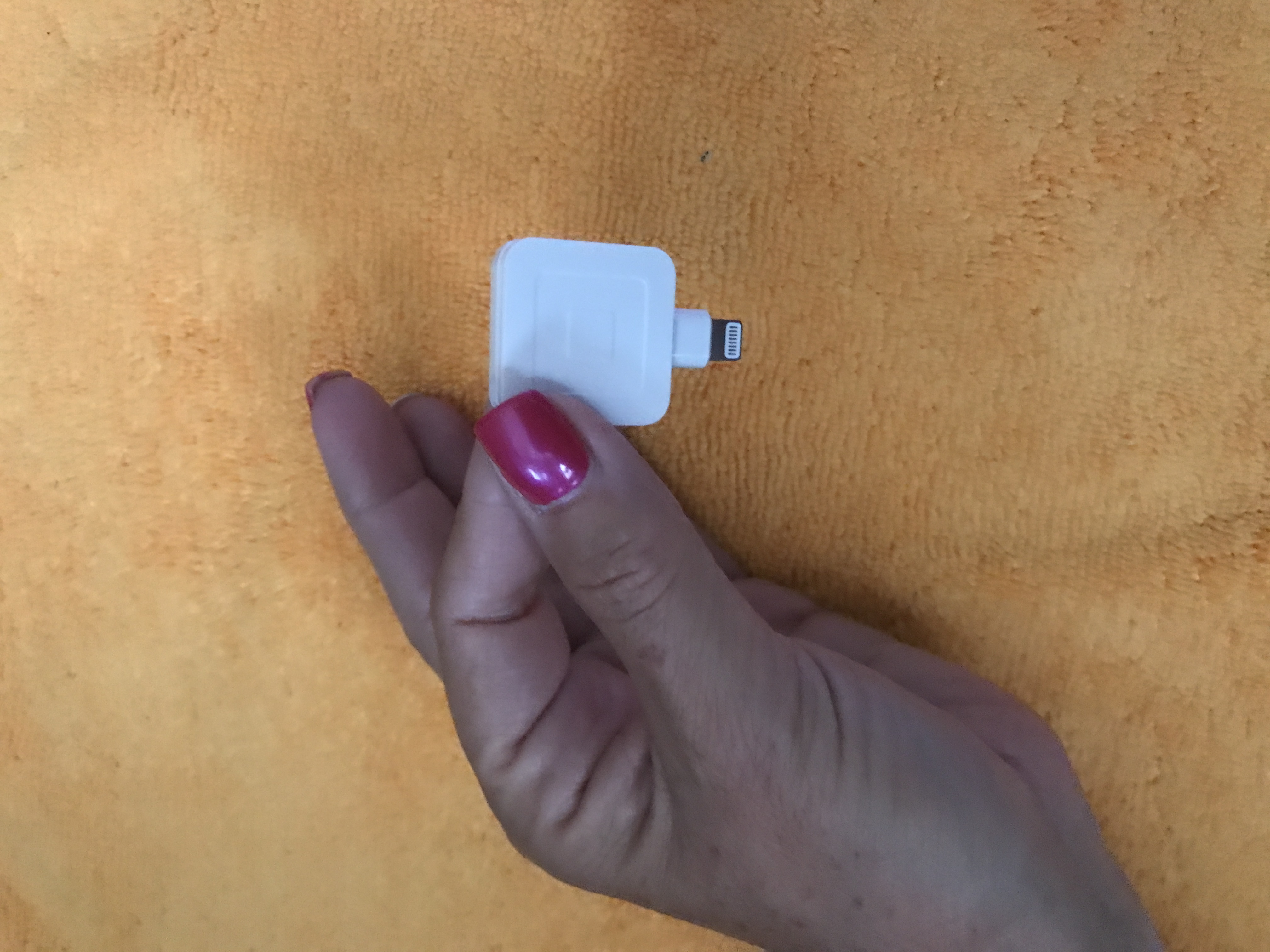 Set Up: Step 1. Download App
Create an account (Information)
Agree to the Terms
Establish a Password
Confirm Email
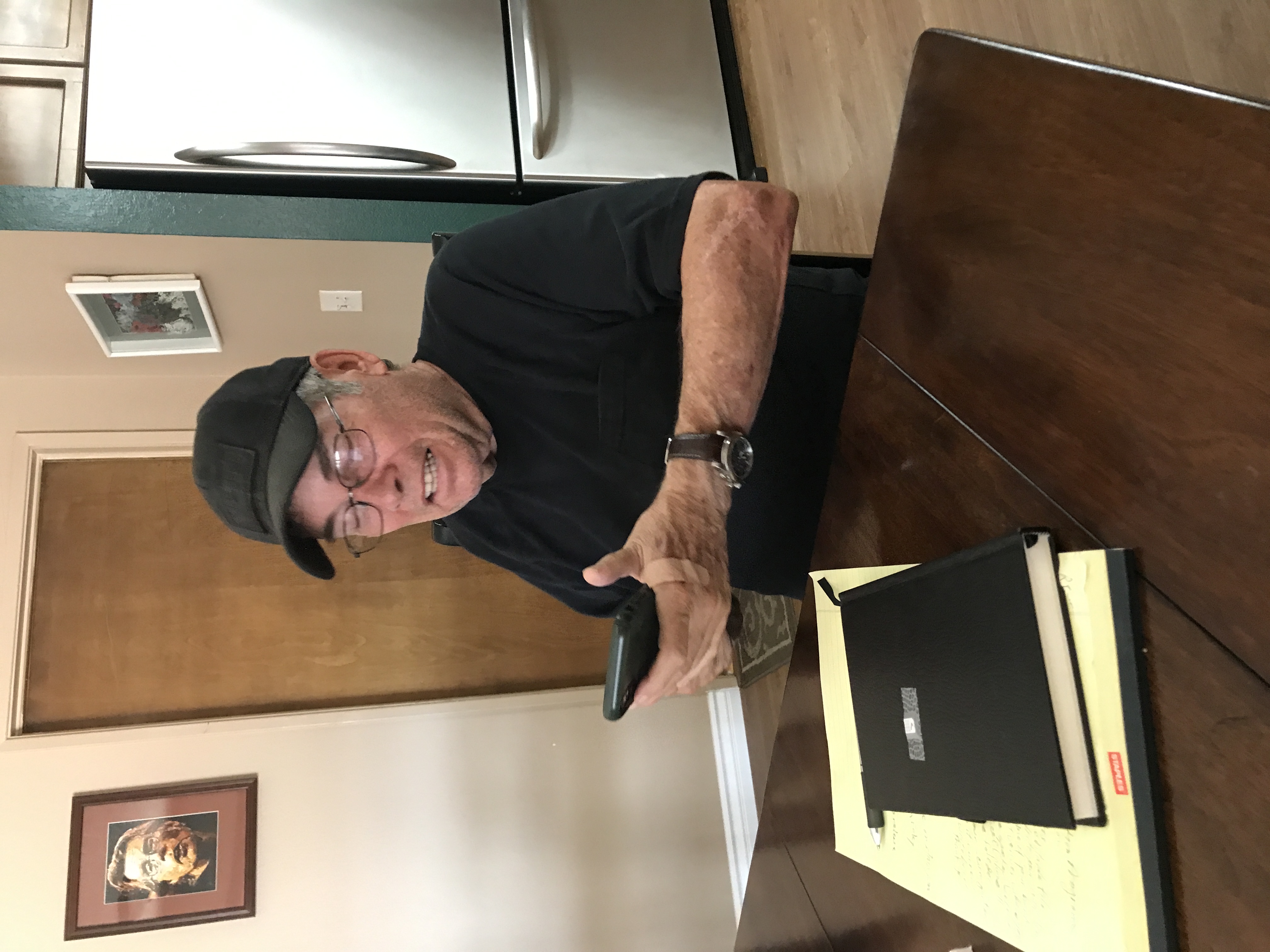 Set up: Step 2. Enable Account
Give Permission. The square needs to use parts of your phone.
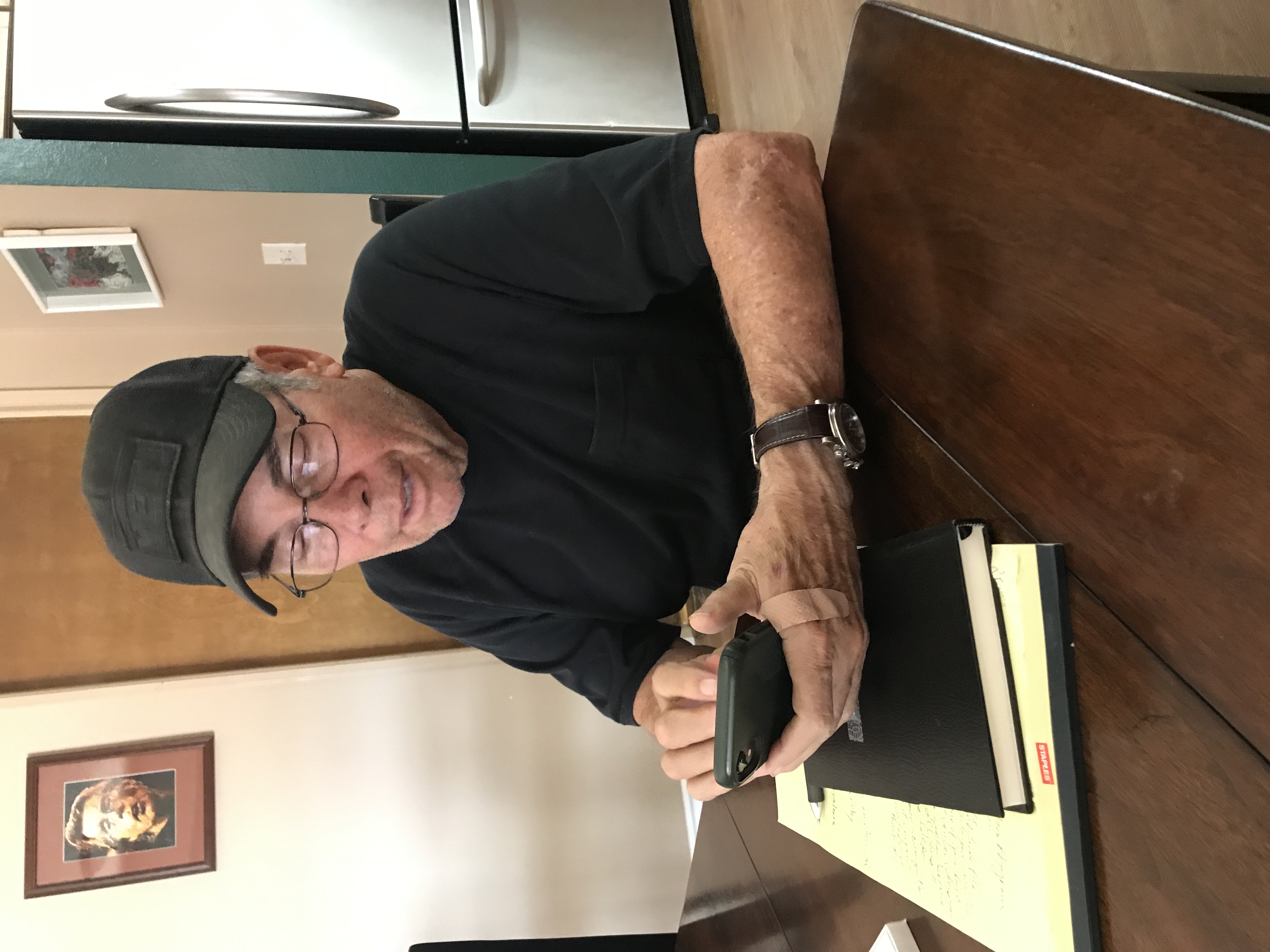 Set up: Step 3. Enter Banking Information
Name as on Check
Routing Number
Account Number
Scroll down to Continue. You will see the button to continue when you scroll.
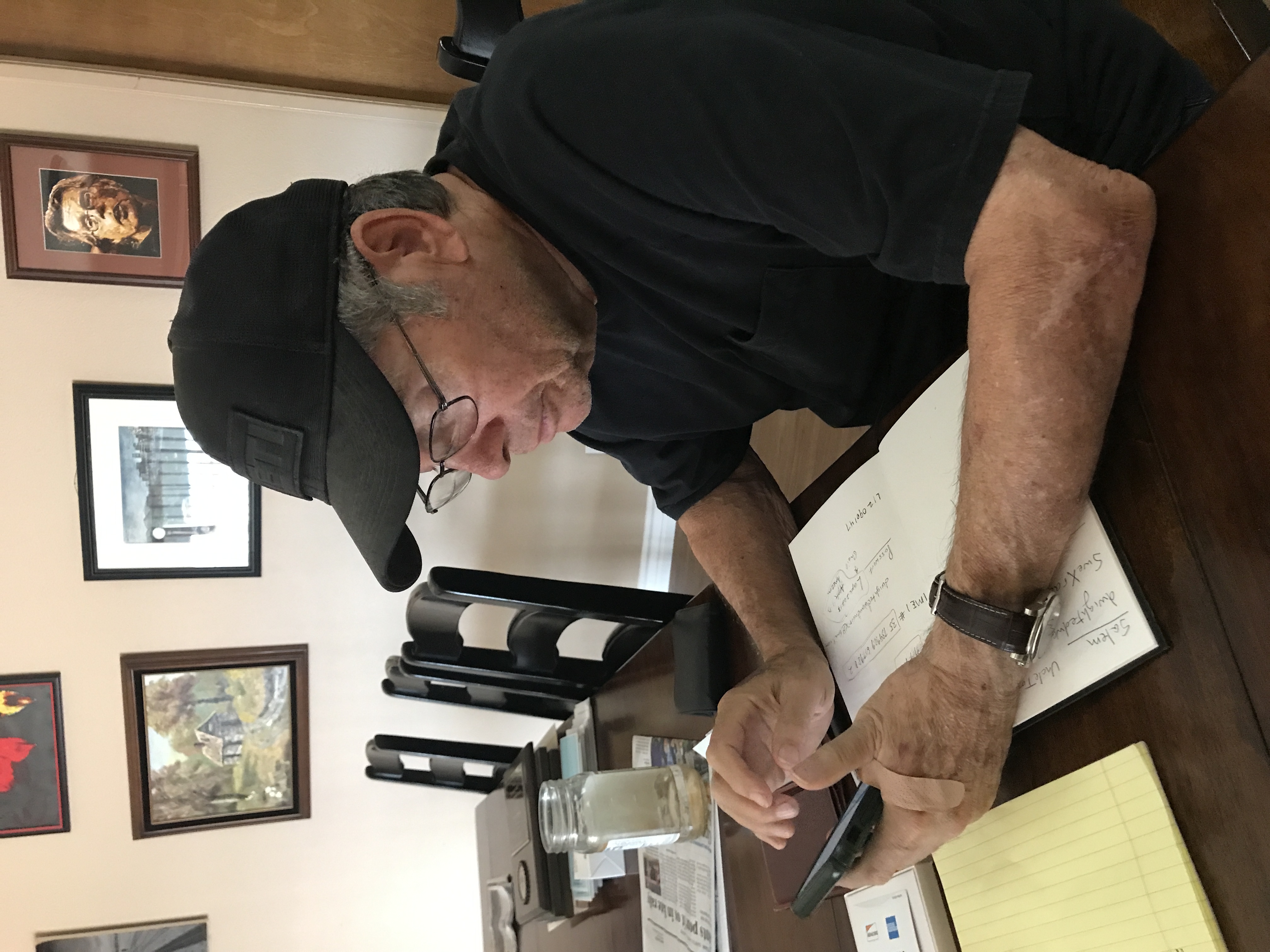 Step 4: Confirmation Email
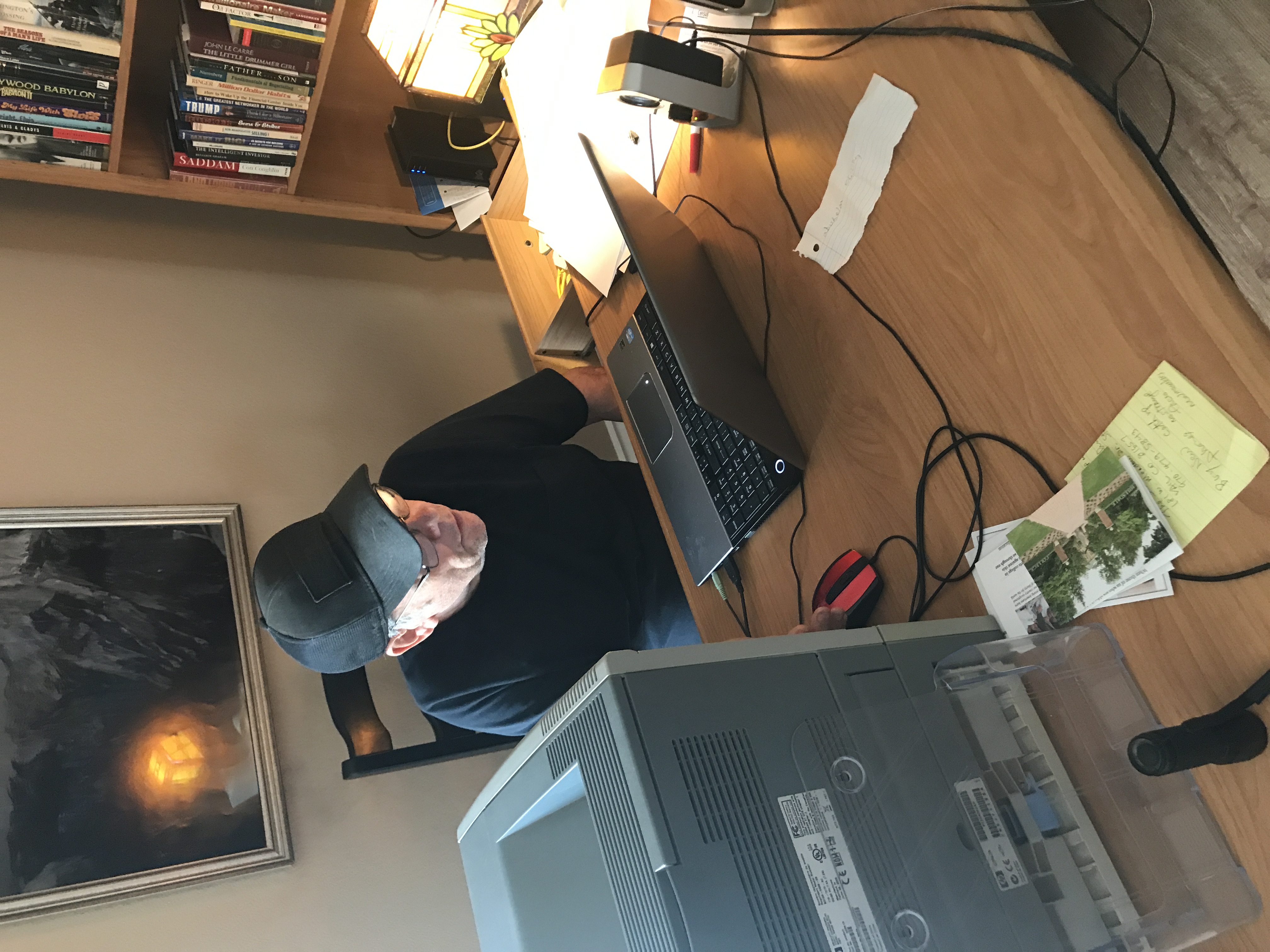 Go to your computer and be ready to get the email confirming your account.
Step 5: Plug in square
Emblem Facing Out
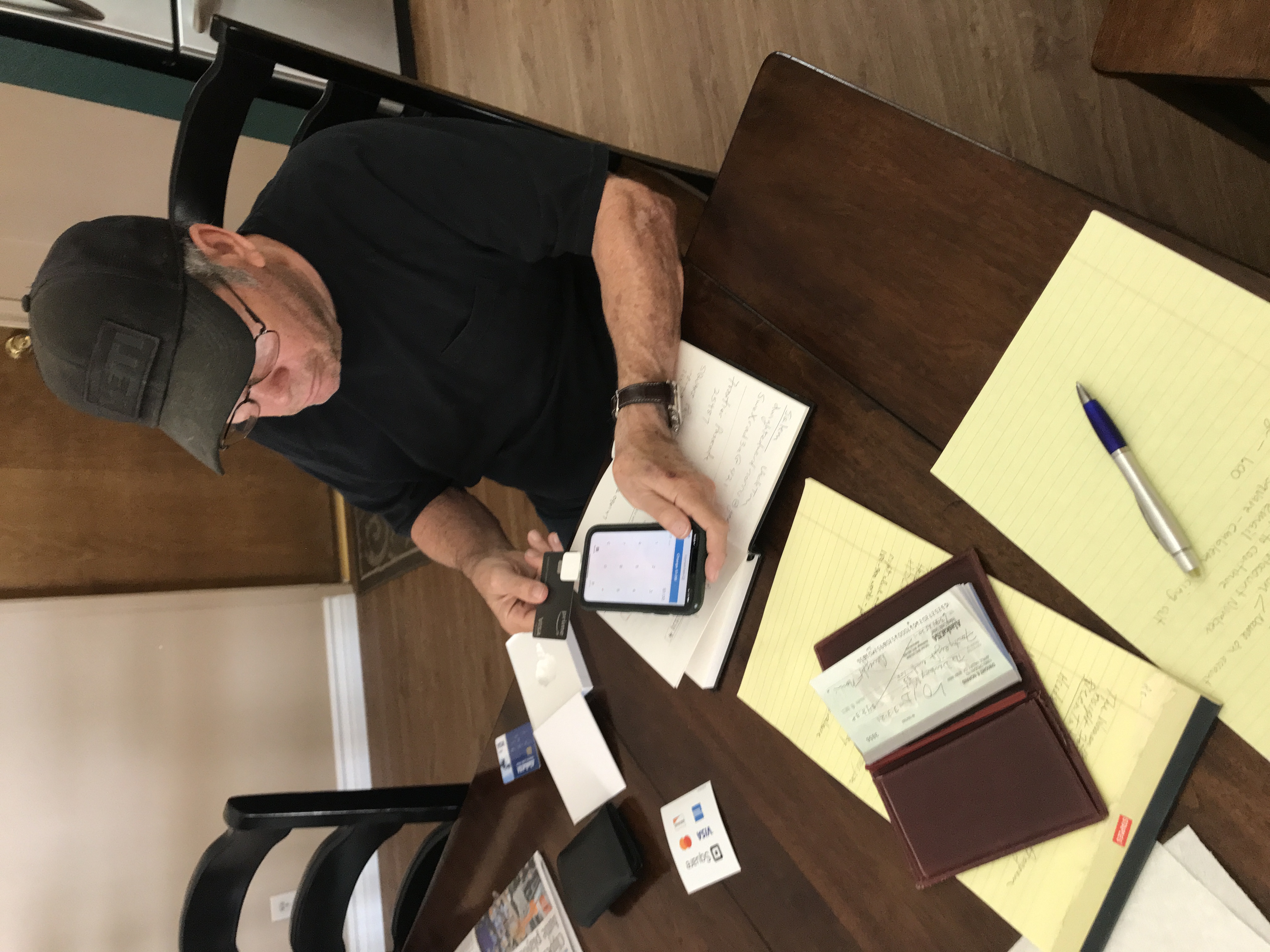 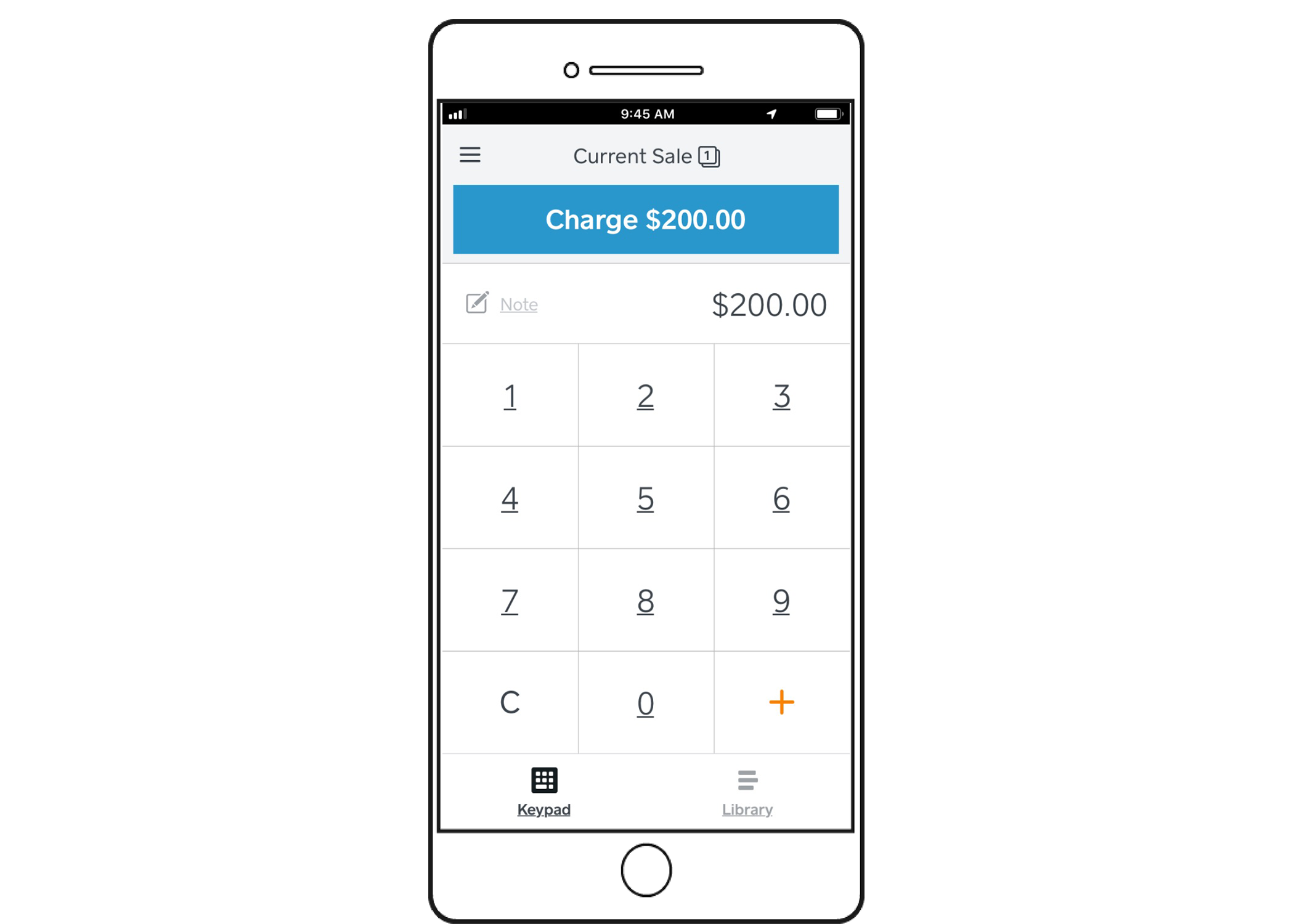 Step 6: Test Charge
Put in a Charge for a Dollar
Card Direction Matters—Facing You and Left to Right
Sign for the Charge and Press Continue
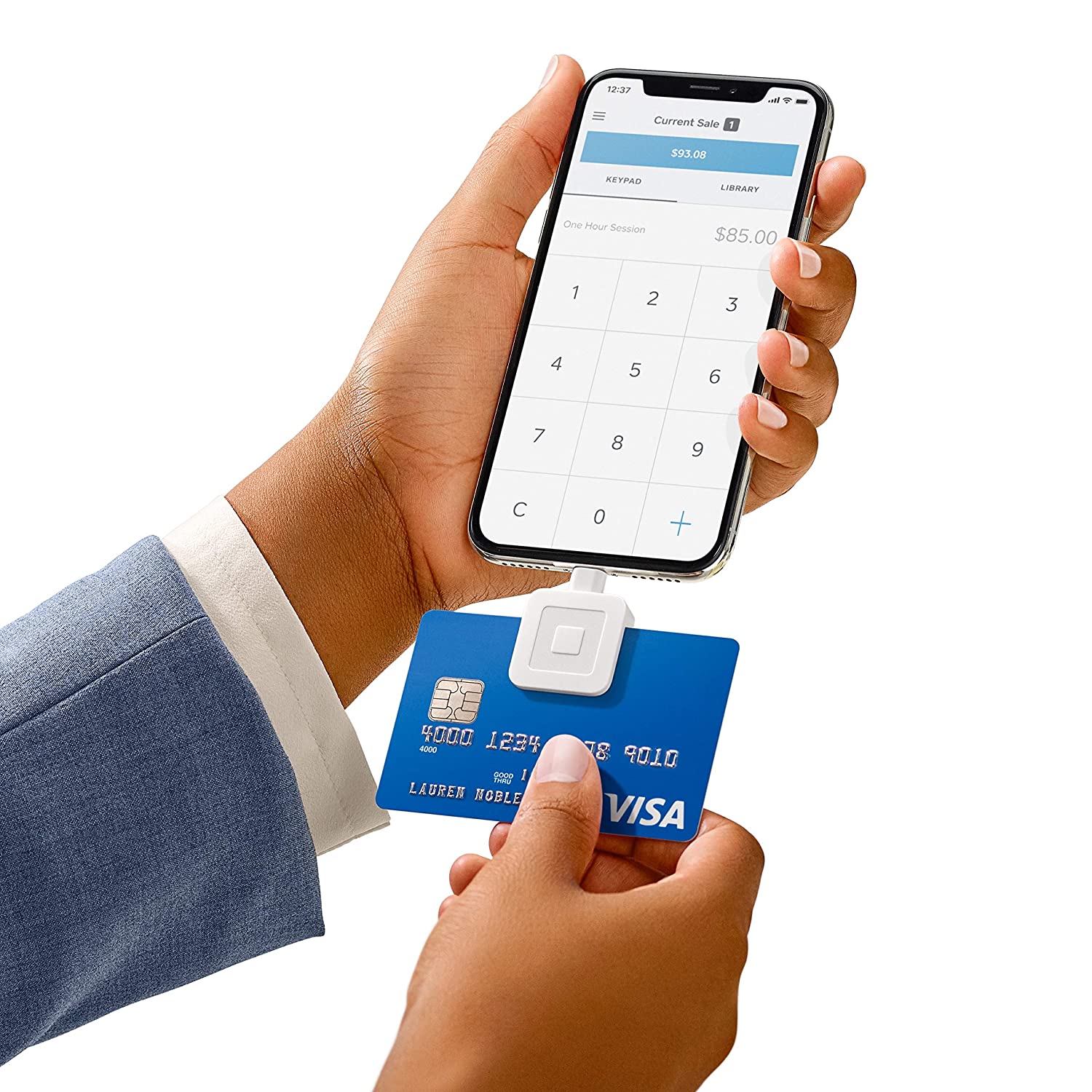 Step 7: Receipt
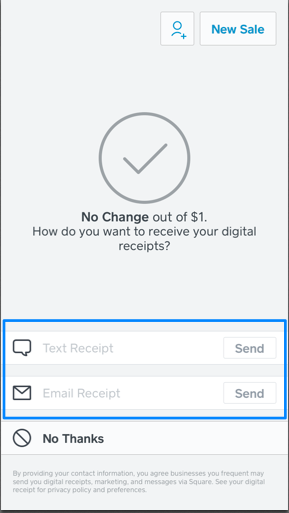 3 Options
Email
Text
No Receipt
It’s good to do a trial run. Charge yourself a 
dollar and then cancel the transaction.
Step 8: Cancel the transaction
Click on the three lines—upper left corner 
Click Transactions
Select the Transaction
Issue the Refund
Select a Reason why
Press: Refund
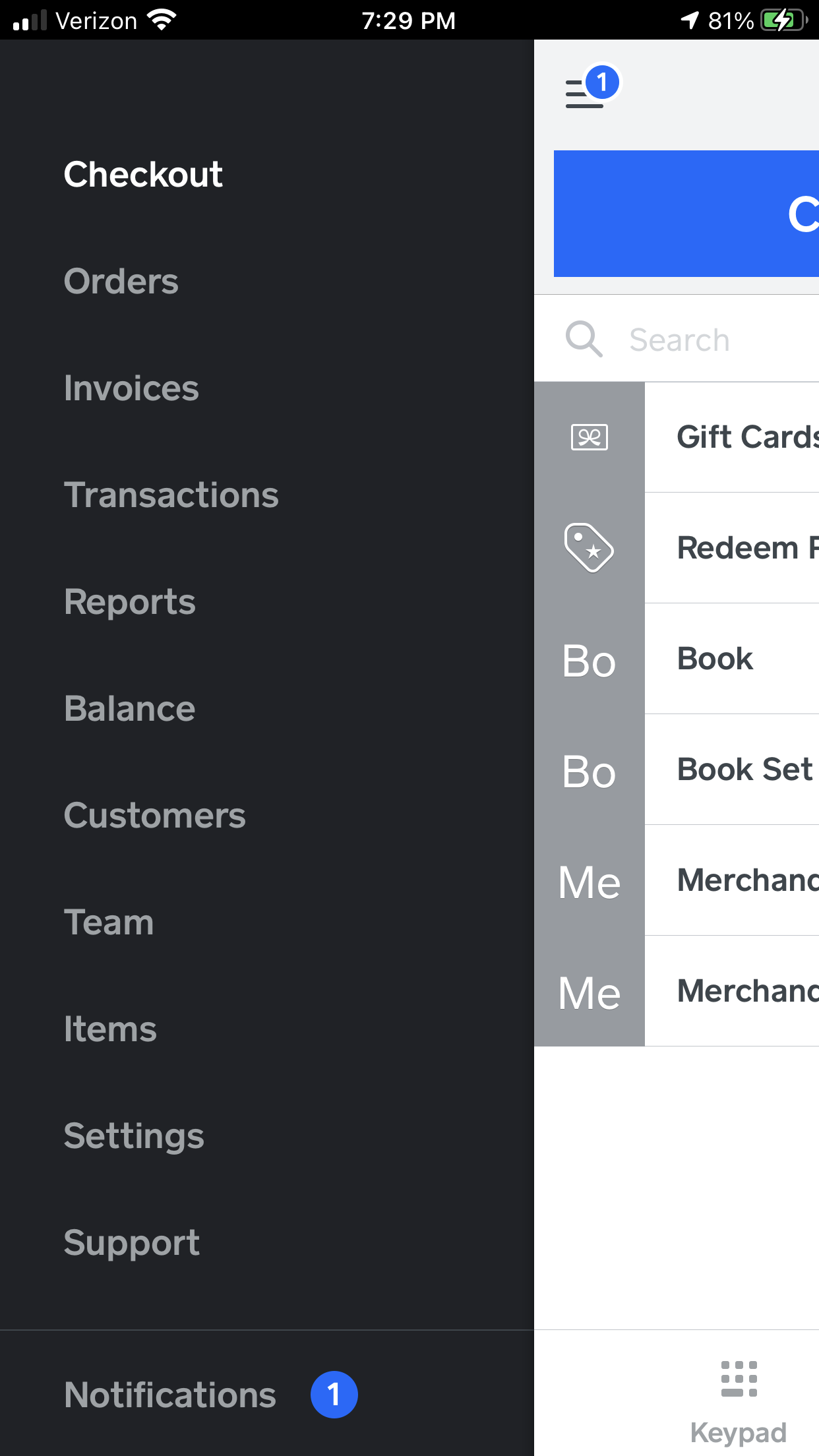 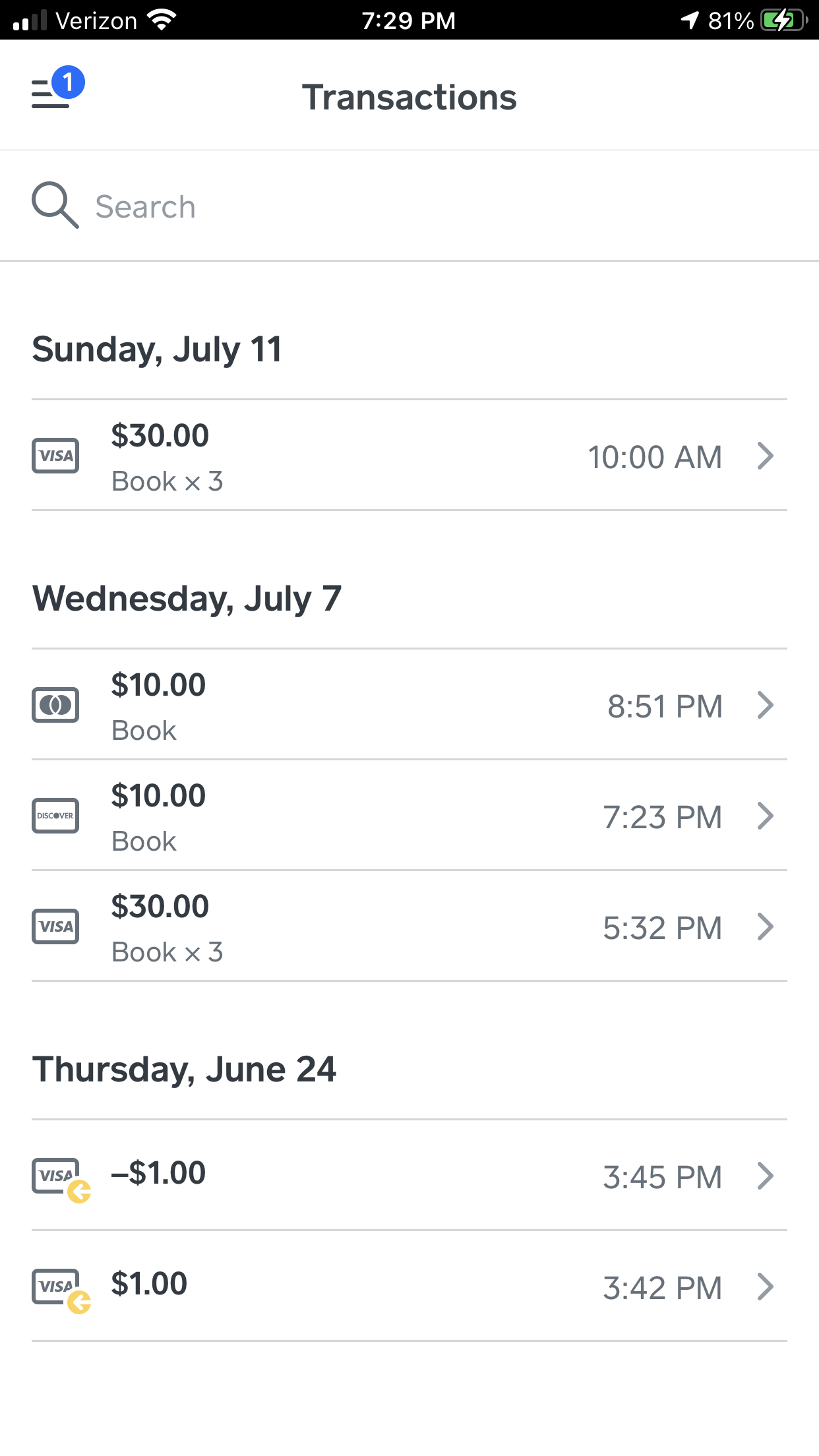 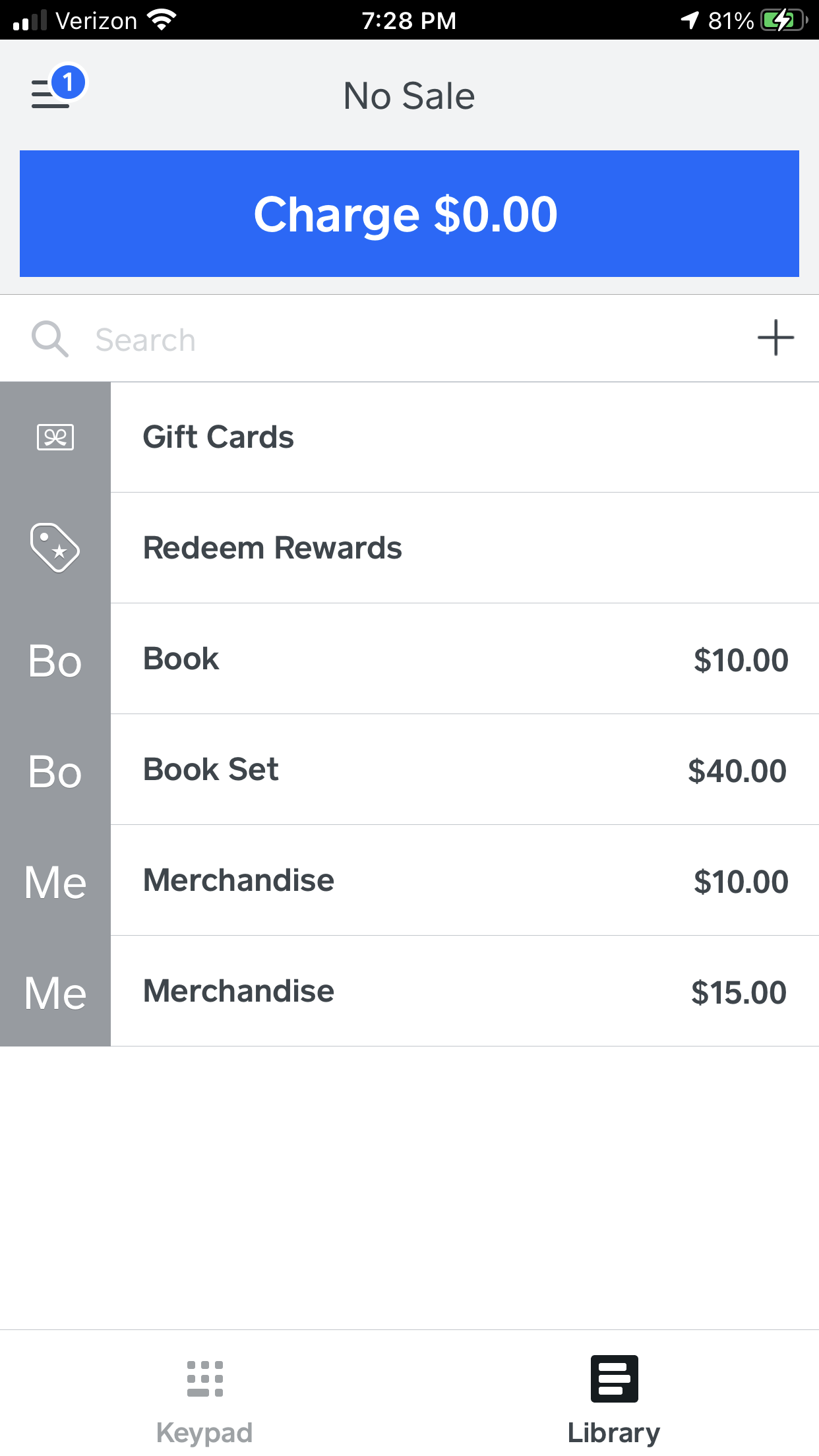 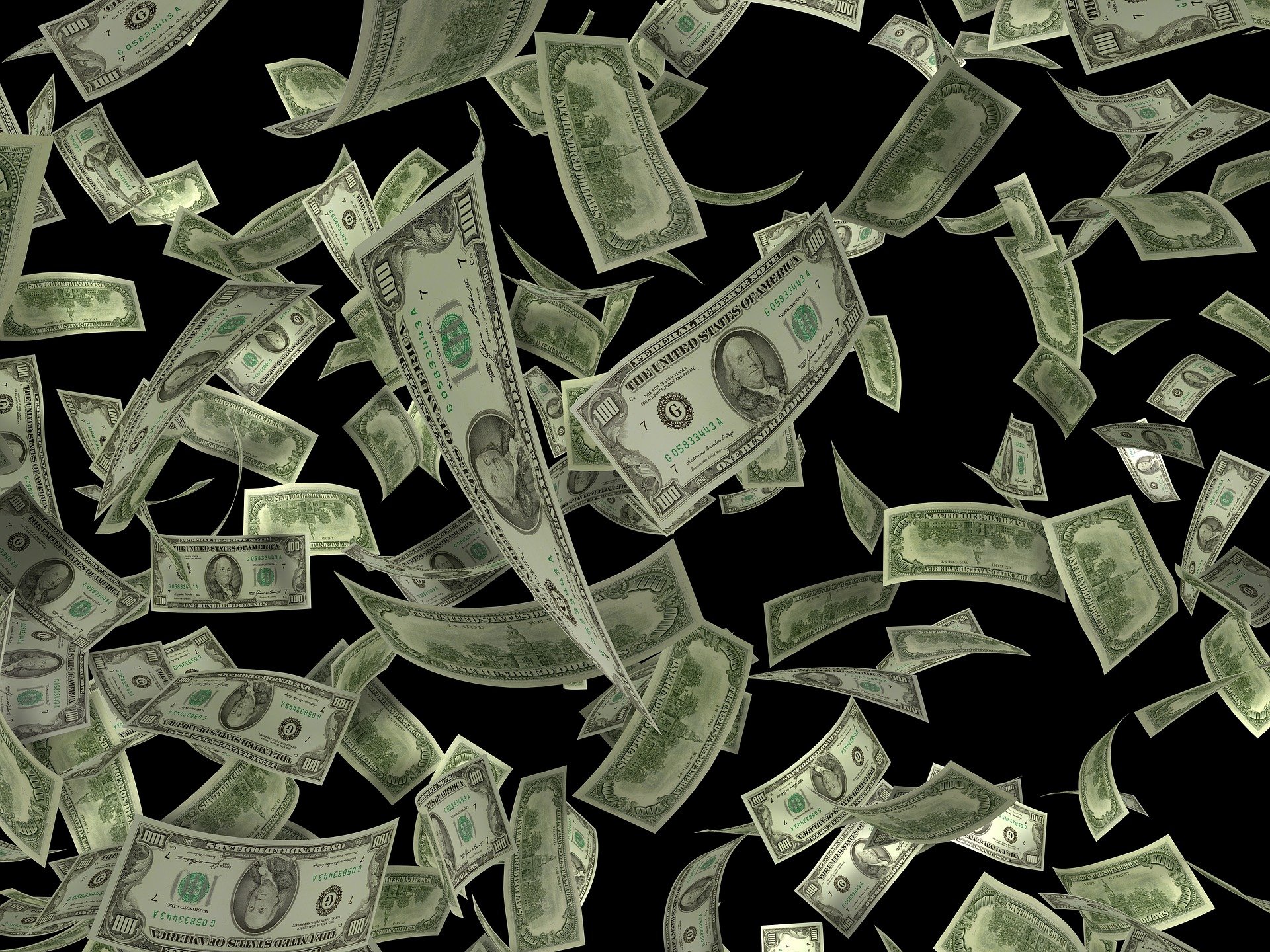 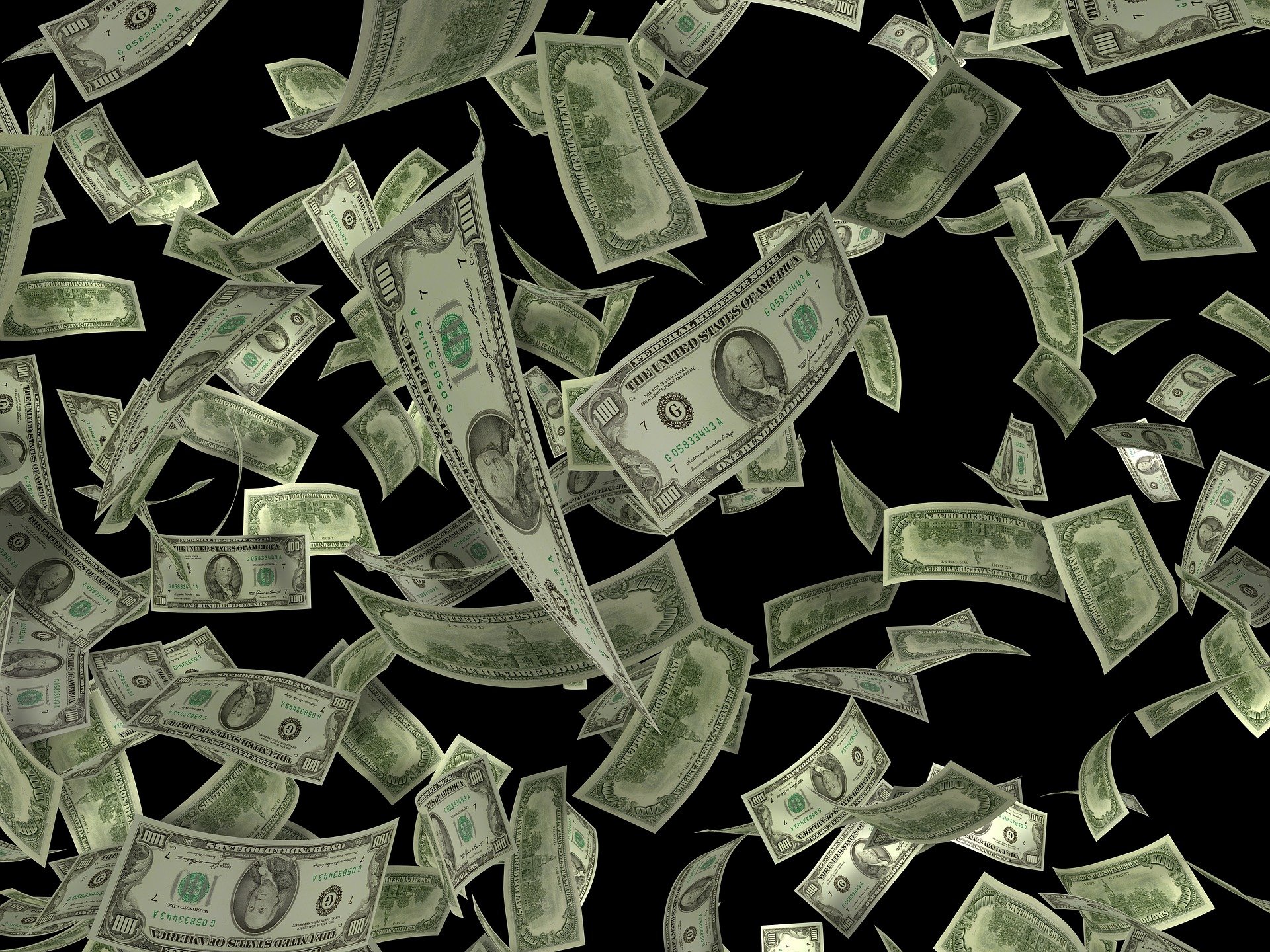 Conclusion
By having many ways to get paid, we increase the possibility of sales.
Have a favorite app (like Zelle) that can be used.
Have a square so you can take cards.
Have cash on hand for change for those who wish to pay with cash.

Happy Selling!